Covalent Bonding
Valence Bond Theory
The first quantum mechanical model of chemical bonding, known as valence bond theory (VBT), which was first developed by the German duo Heitler and London and later popularized by Linus Pauling and Slater.
VBT is a localized bonding model that expands on the Lewis concept of electron pairs serving as the “glue” that holds the nuclei together in chemical bonds
According to valence bond theory, atoms share electrons when their atomic orbitals overlap
 Each of the overlapping atomic orbitals must contain a single, unpaired electron
 Furthermore, the two electrons shared by the bonded atoms must have opposite spins 
 The nuclei of both atoms are attracted to the shared pair of electrons. It is this mutual attraction for the shared electrons that holds the atoms together
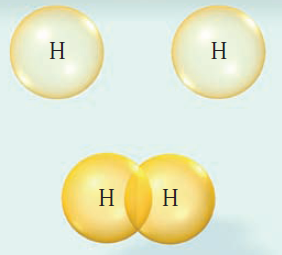 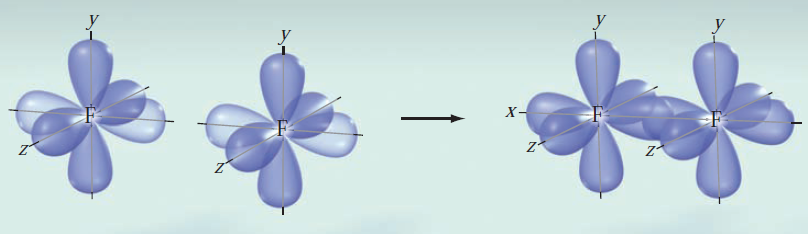 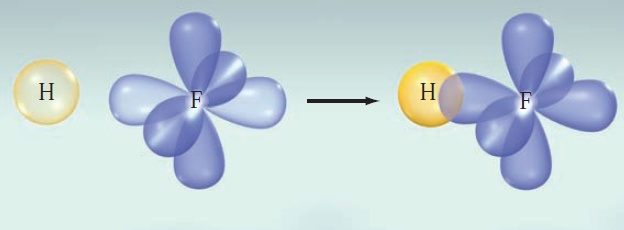 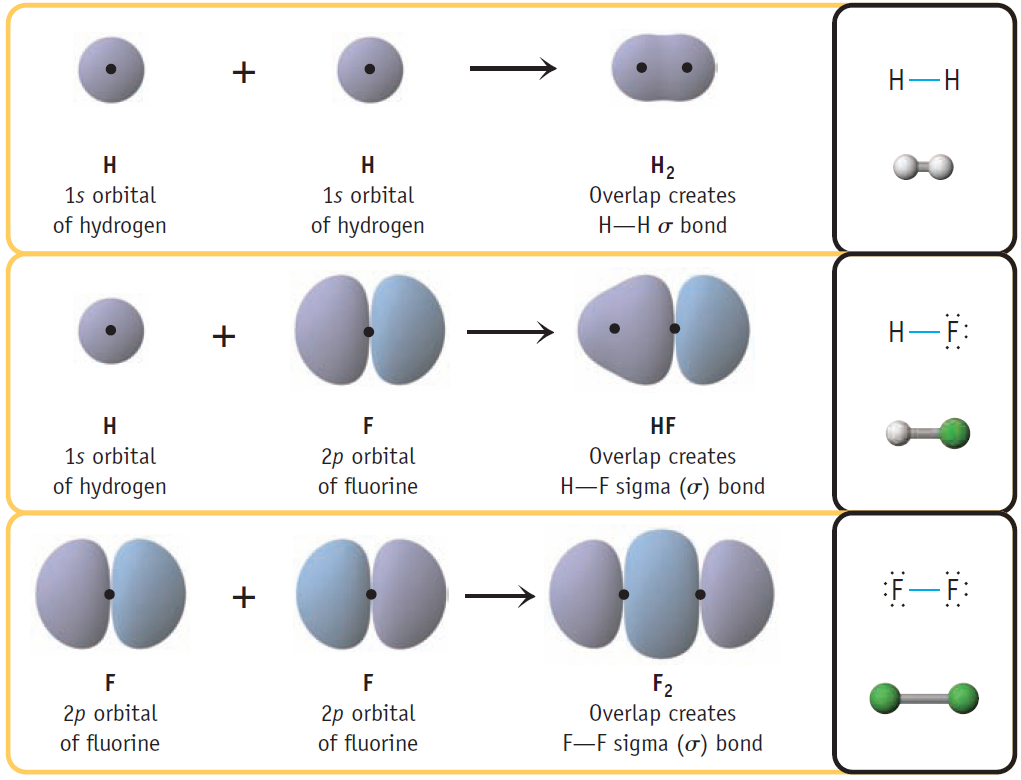 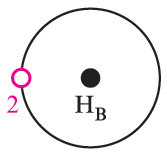 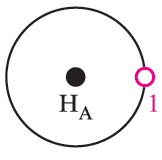 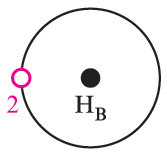 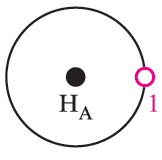 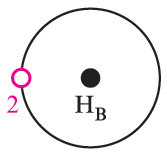 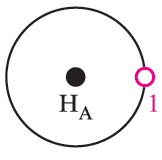 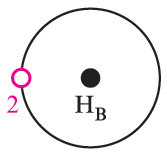 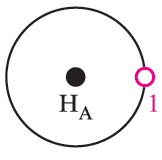 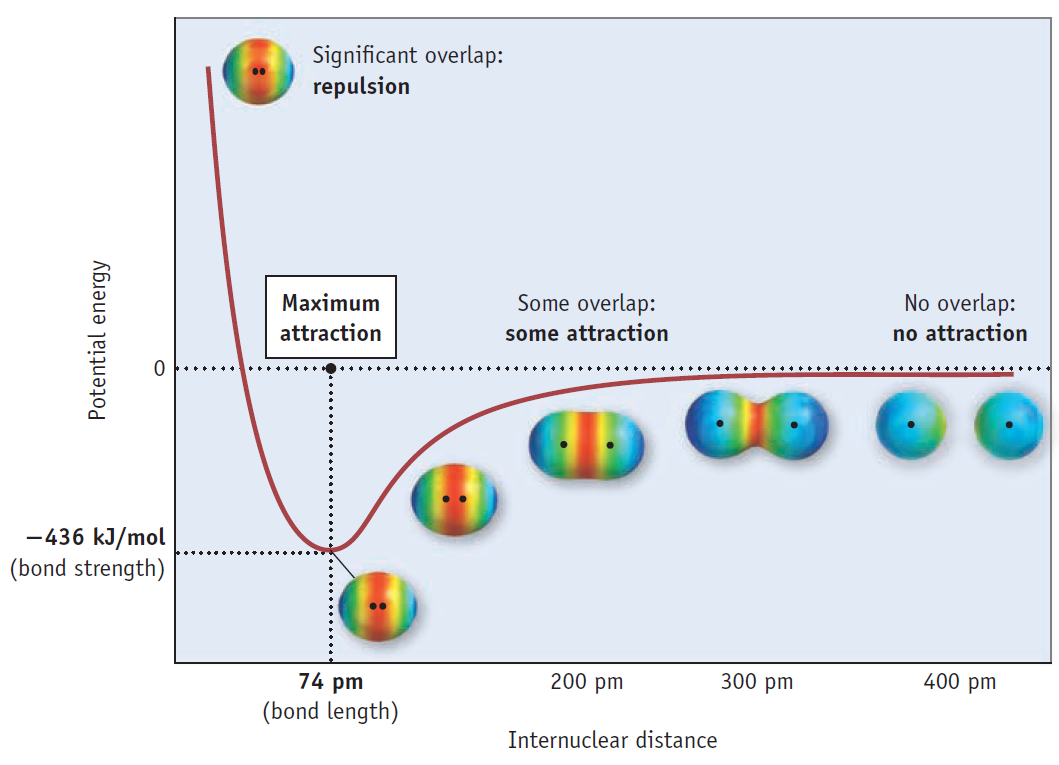 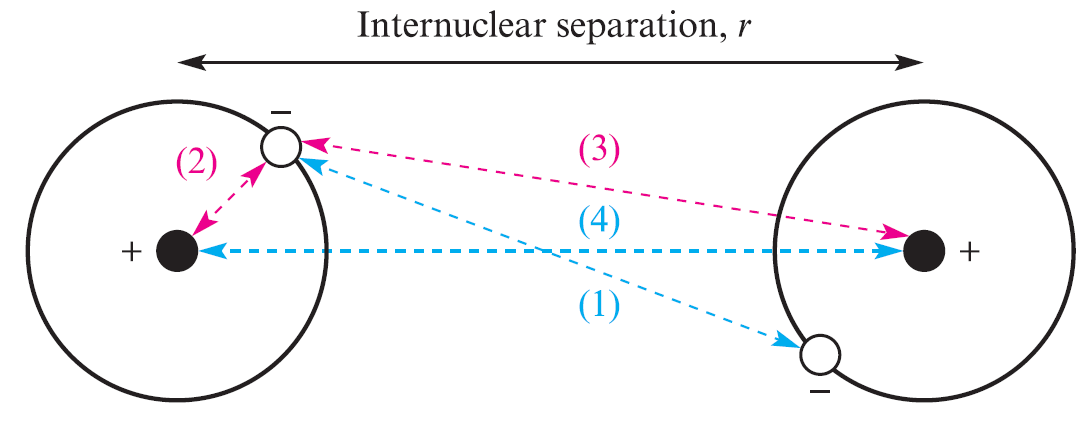 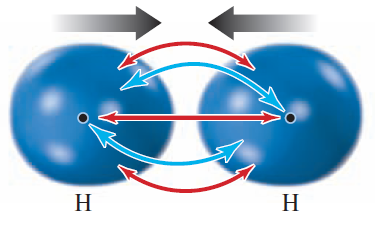 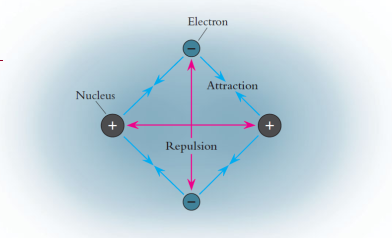 1. System of two isolated H atoms:
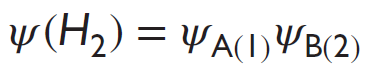 2. Exchange of electrons between the two H atoms:
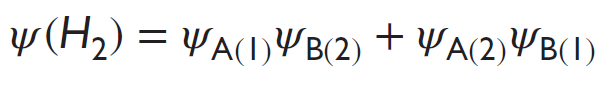 3. Addition of Shielding – The effective atomic number (Z*) in H2 is less than the Z in H atom
4. Chances of finding both electrons in one H atom – ionic structures
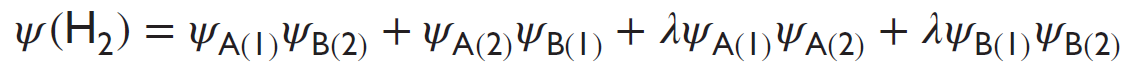 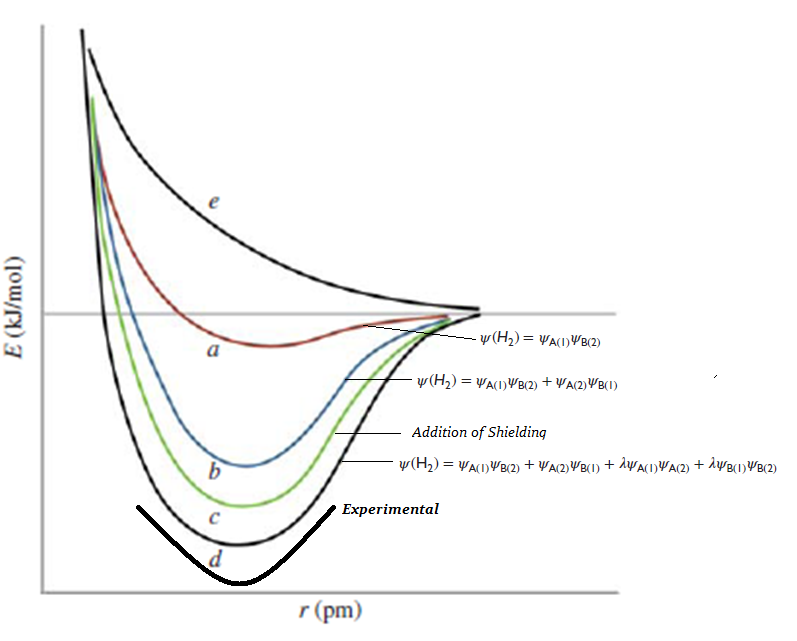 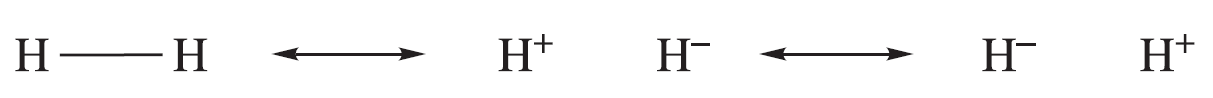 I o n i c s t r u c t u r e s
Covalent structure
The wave function for H2 can be written as:
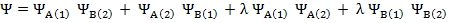 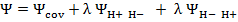 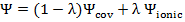 Resonance
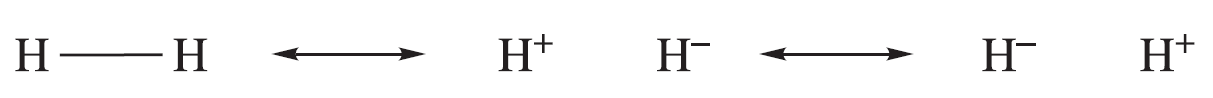 I o n i c s t r u c t u r e s
Covalent structure
It is possible to draw more than one valid Lewis structure for a molecule
In such cases, the true bonding can be considered as a resonance hybrid of the different canonical forms
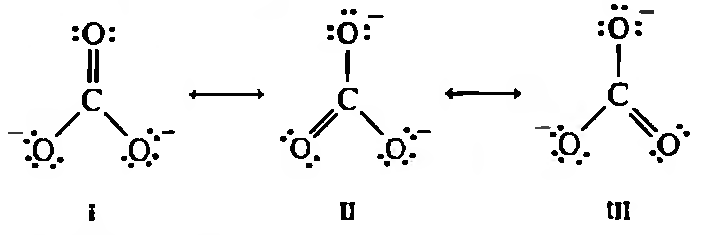 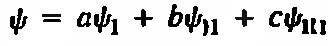 Resonance has two main effects:
• Resonance averages the bond characteristics over the molecule
• The energy of a resonance hybrid structure is lower than that of any single contributing structure
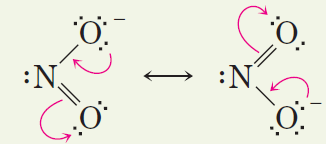 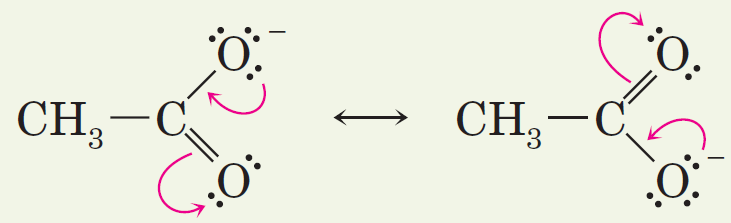 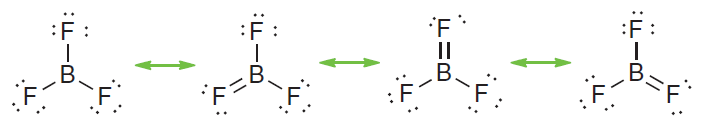 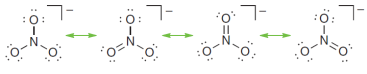 The contribution of a canonical structure to the hybrid is inversely proportional to its energy
 High energy, unstable structures contribute very little



 For resonance to be appreciable, the energies of the contributing structures must be comparable (eg. Carbonate anion)
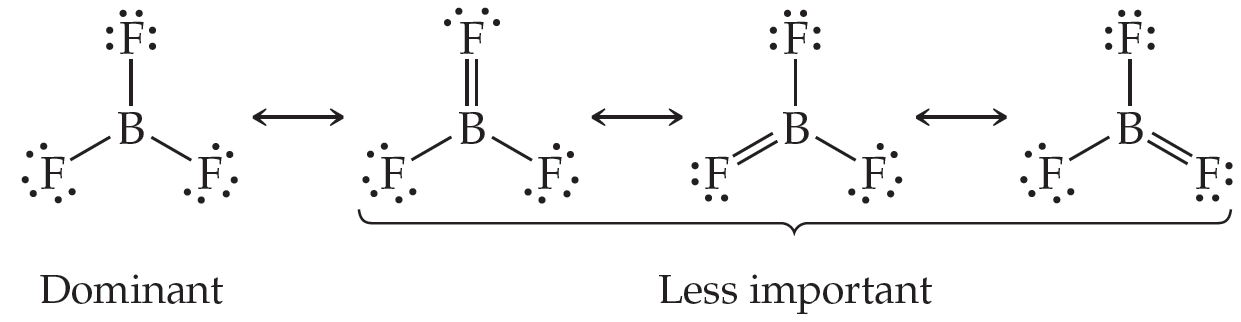 Rules of Resonance
1. The proposed canonical structure should have a maximum number of bonds
2. The proposed canonical structures must be consistent with the location of the atoms in the actual molecule – Tautomers are not possible resonance structures
These two structures are
tautomers - not resonance forms
Three possible resonance structures for N2O:
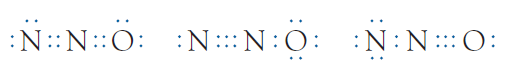 But the following is not a possible candidate as the bond angles in it are different:
3. Distribution of formal charges in a contributing structure must be reasonable
Canonical forms in which adjacent like charges appear 
will be unstable:
When placing opposite charges on adjacent atoms 
– remember their electronegativity
Placement of adjacent charges of opposite sign will be more favorable than when these charges are separated
4. There must be the same number of unpaired electrons (if any) in all structures
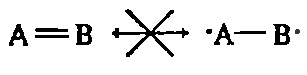 Formal Charge (FC)
Formal charge – the charge that an atom in a molecule would have if all of the atoms had the same electronegativity 
That is if all the electrons are assumed to be shared equally by the constituting atoms
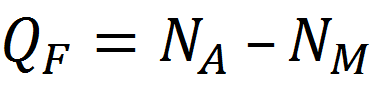 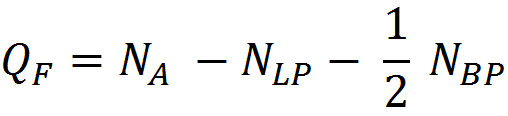 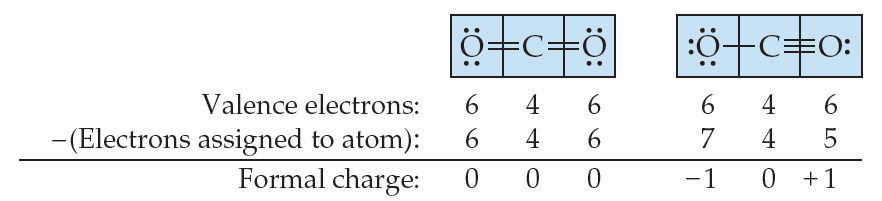 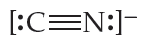 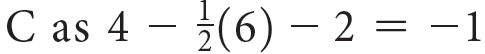 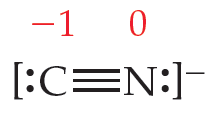 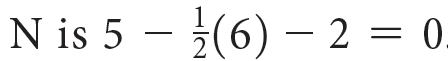 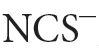 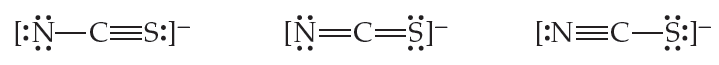 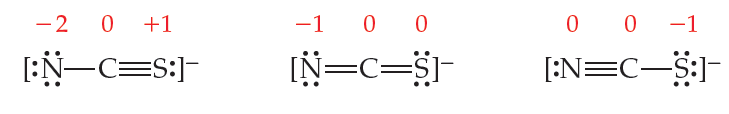 Hybridization
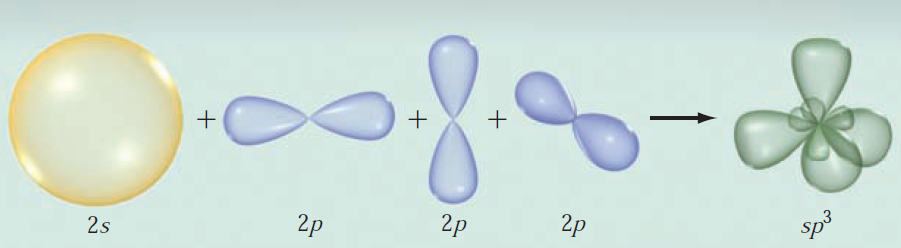 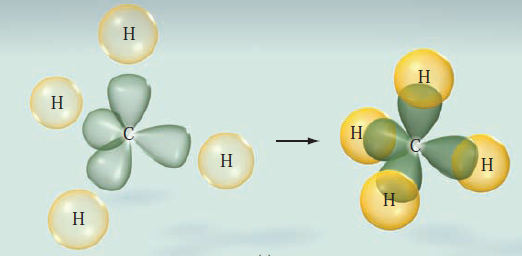 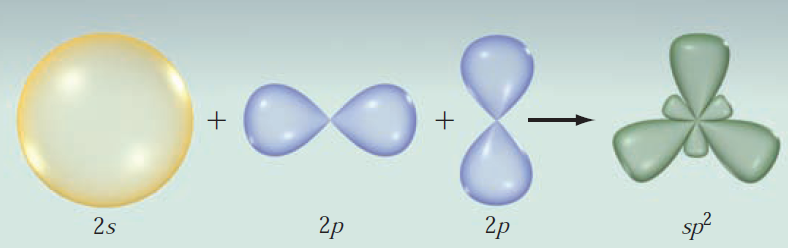 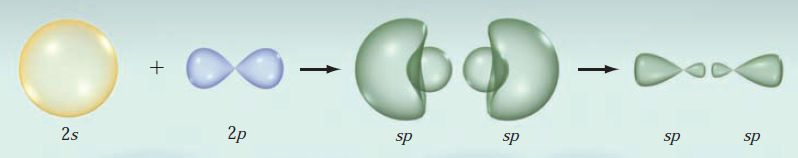 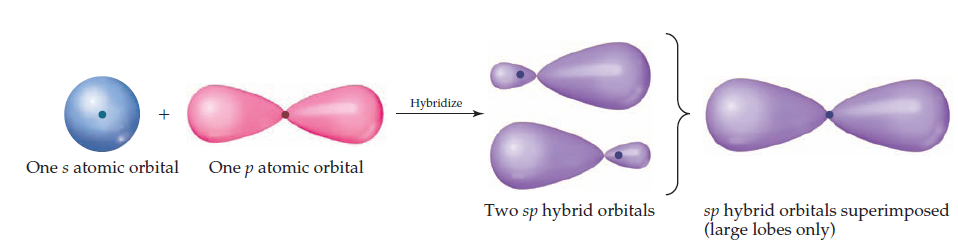 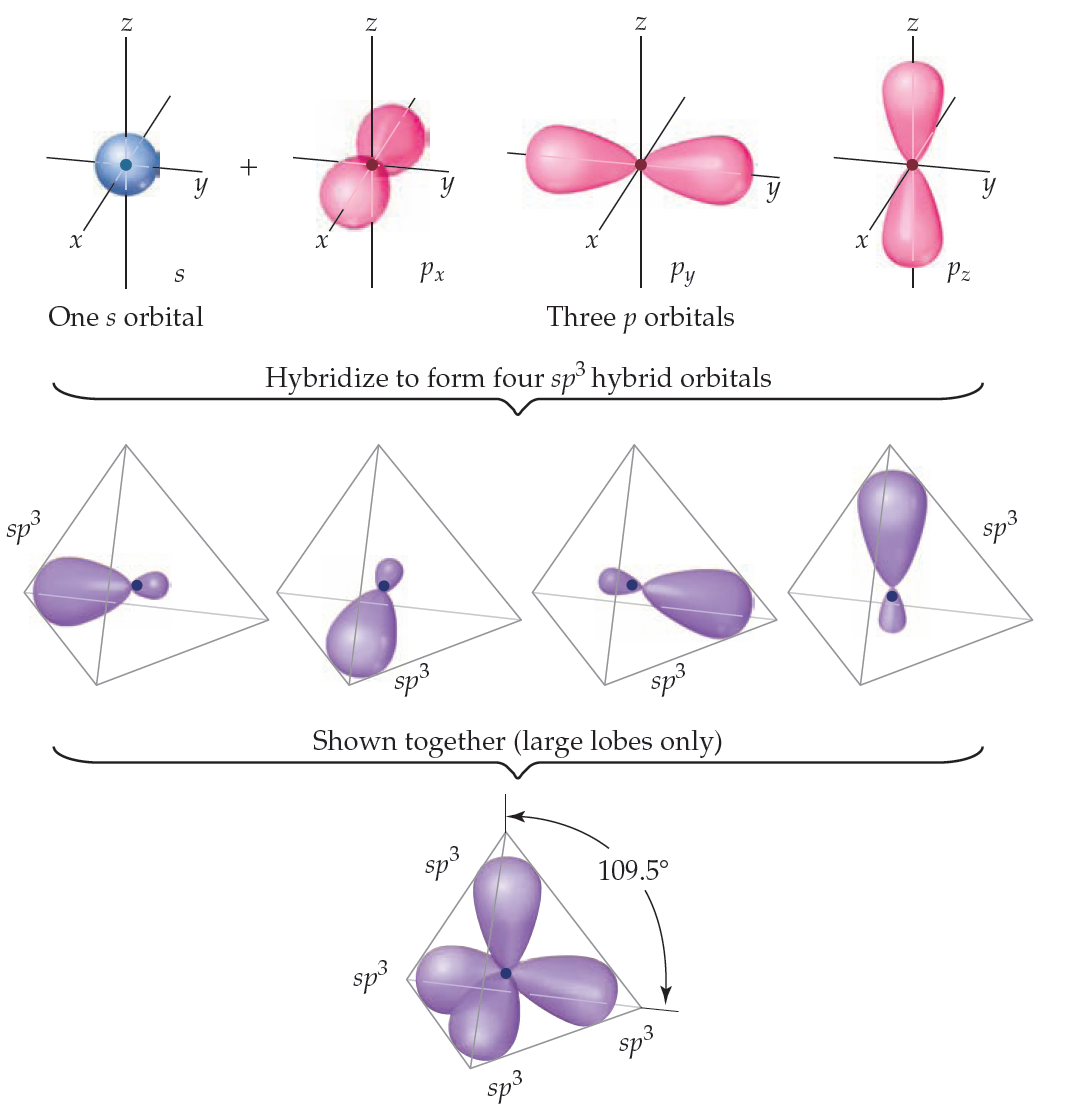 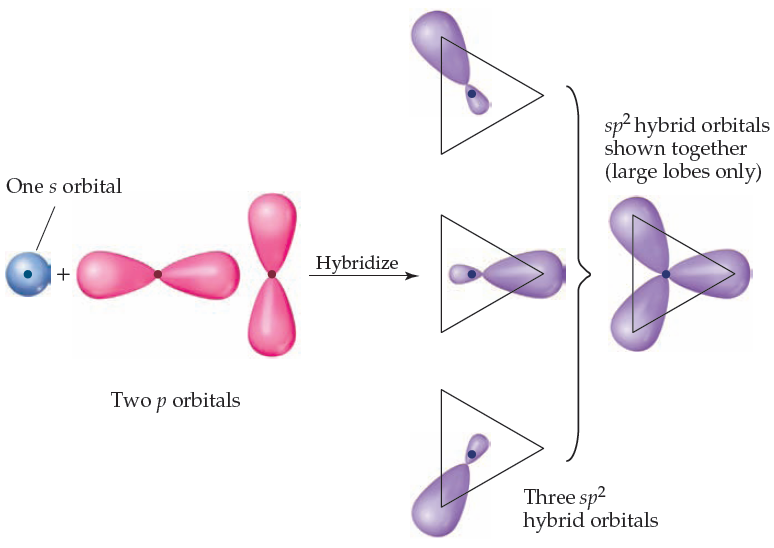 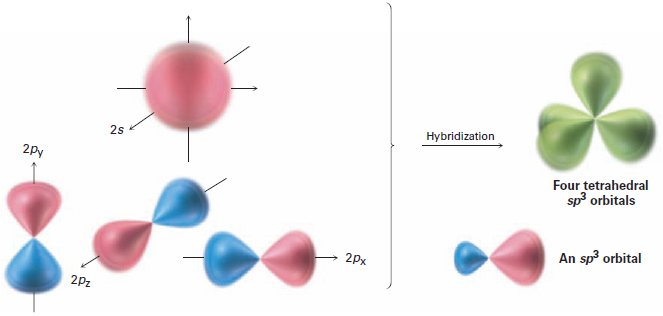 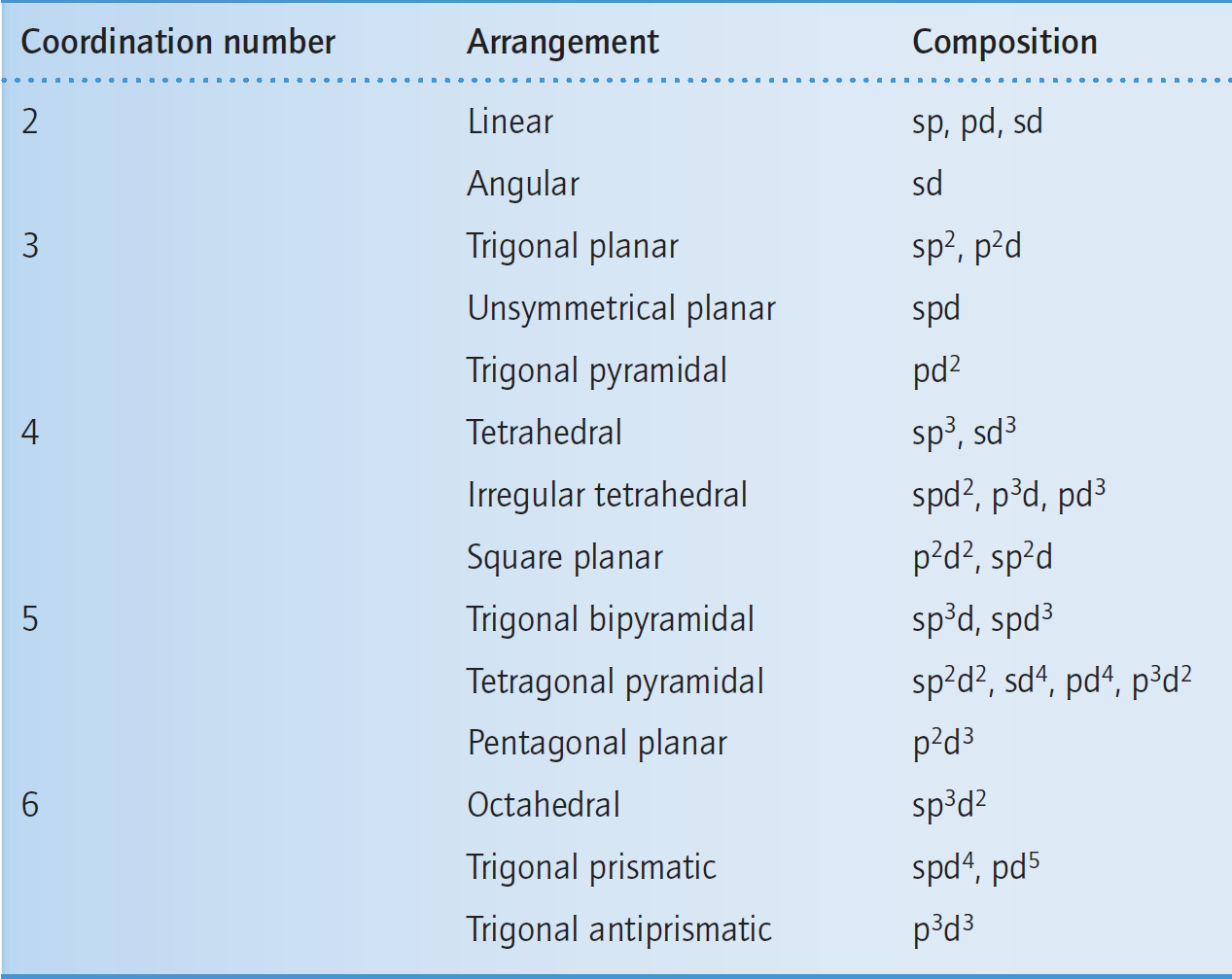 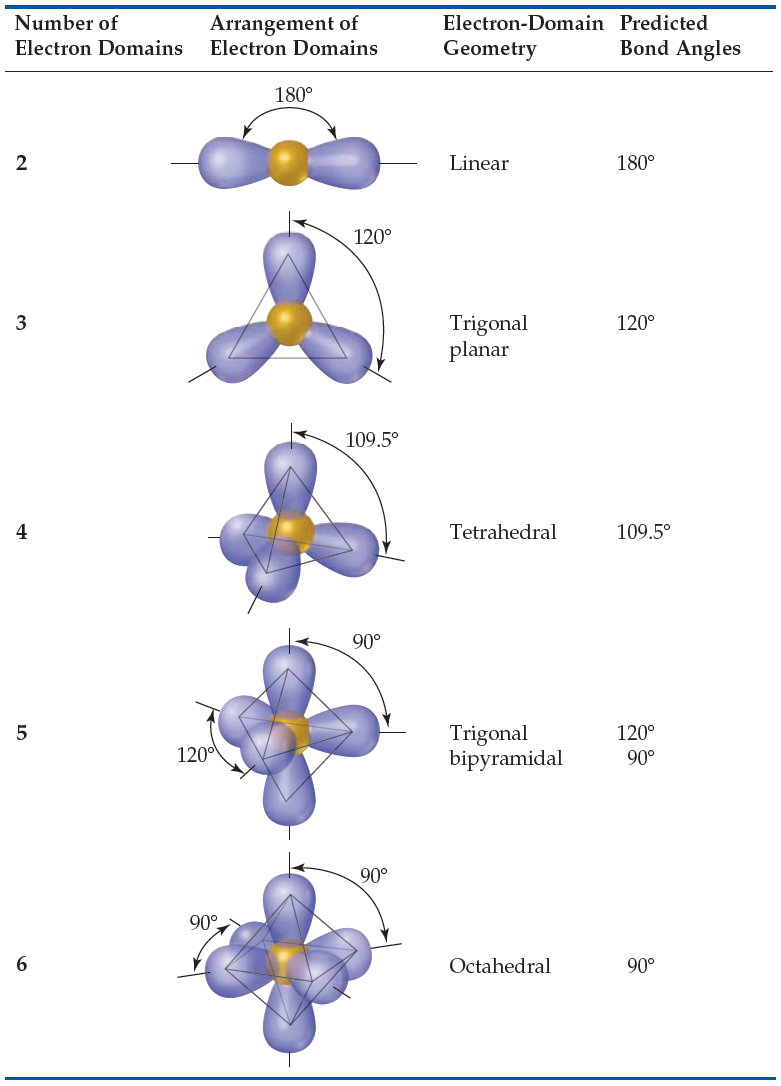 Effect of Hybridization on overlap and bond properties
The relative overlap: sp > sp2 > sp3 > p
Molecular Orbital Theory (MOT)
Assumptions
if two nuclei are positioned at an equilibrium distance, and electrons are added, they will go into molecular orbitals that are in many ways analogous to the atomic orbitals
In the atom there are s, p, d, f, . . . orbitals determined by various sets of quantum numbers and in the molecule we have s, p, d, . . . orbitals determined by quantum numbers
The Pauli exclusion principle and Hund's principle of maximum multiplicity are obeyed in these molecular orbitals as well as in the atomic orbitals
The approximation method of choice is the LCAO-MO method, which is an acronym that stands for linear combinations of atomic orbitals to make molecular orbitals
Unlike VBT, however, the linear combinations used to construct MOs derive from the AOs on two or more different nuclei, whereas the linear combinations used to make hybrid orbitals in VBT involved only the valence orbitals on the central atom
The first principle of molecular orbital theory is that the total number of molecular orbitals is always equal to the total number of atomic orbitals contributed by the atoms that have combined.
A second principle of molecular orbital theory is that the bonding molecular orbital is lower in energy than the parent orbitals,  and the antibonding orbital is higher in energy
A third principle of molecular orbital theory is that the electrons of the molecule are assigned to orbitals of successively higher energy according to the Pauli exclusion principle and Hund’s rule
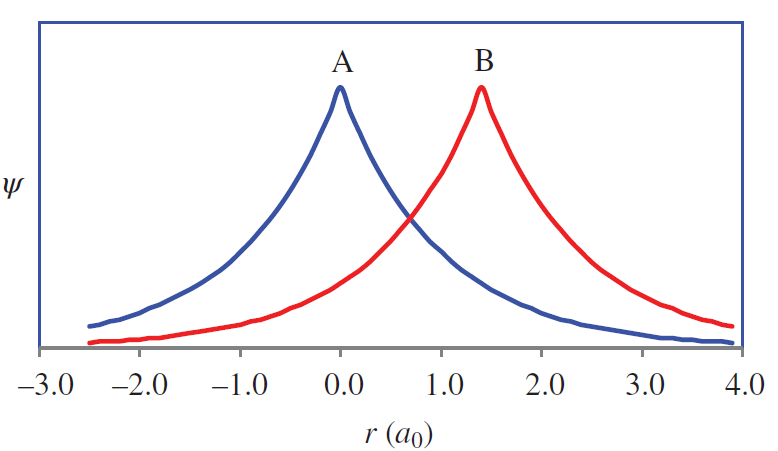 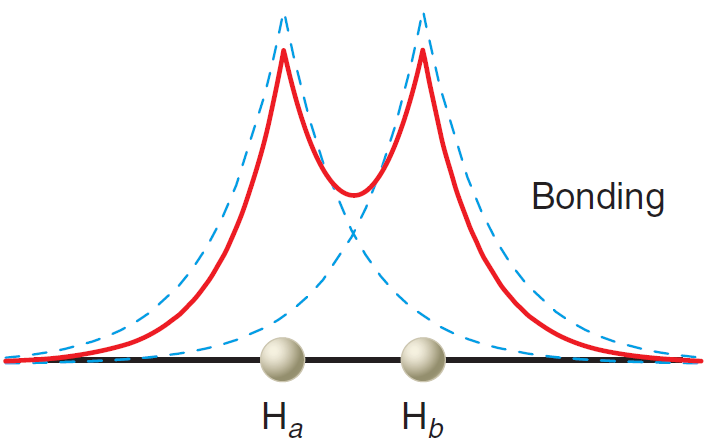 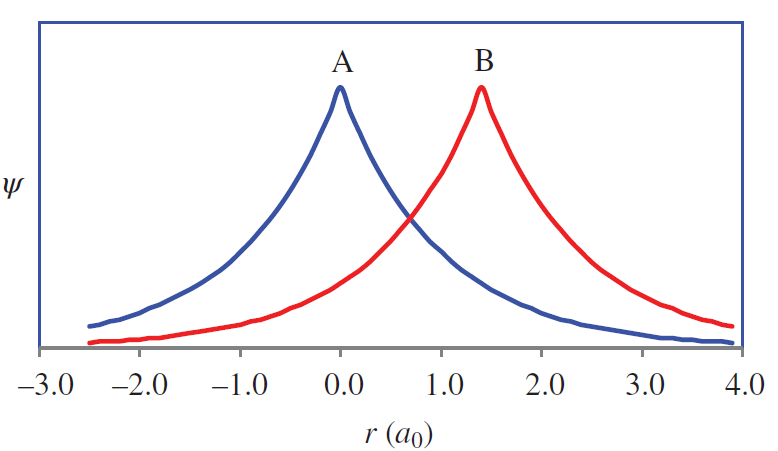 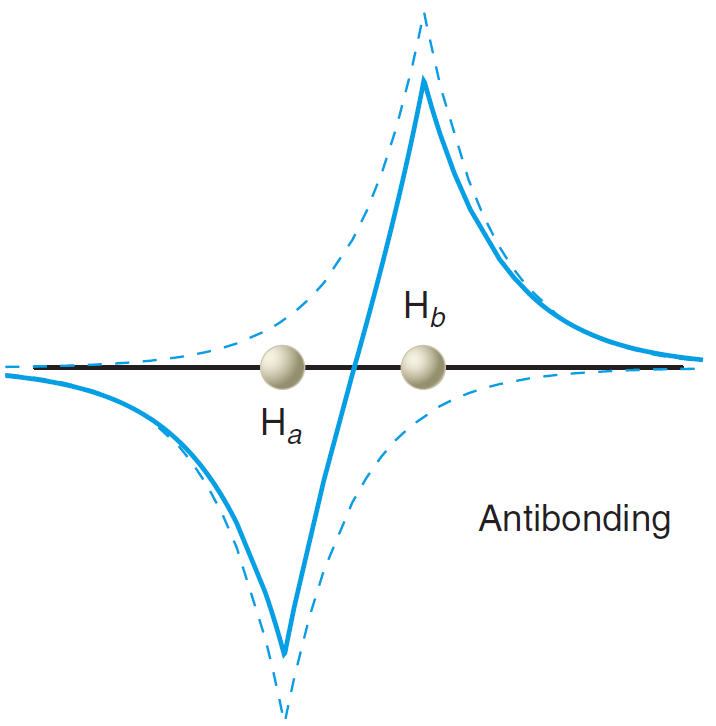 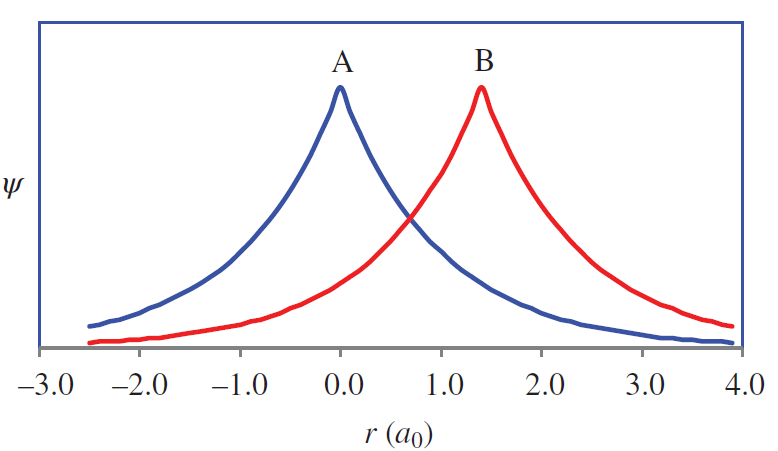 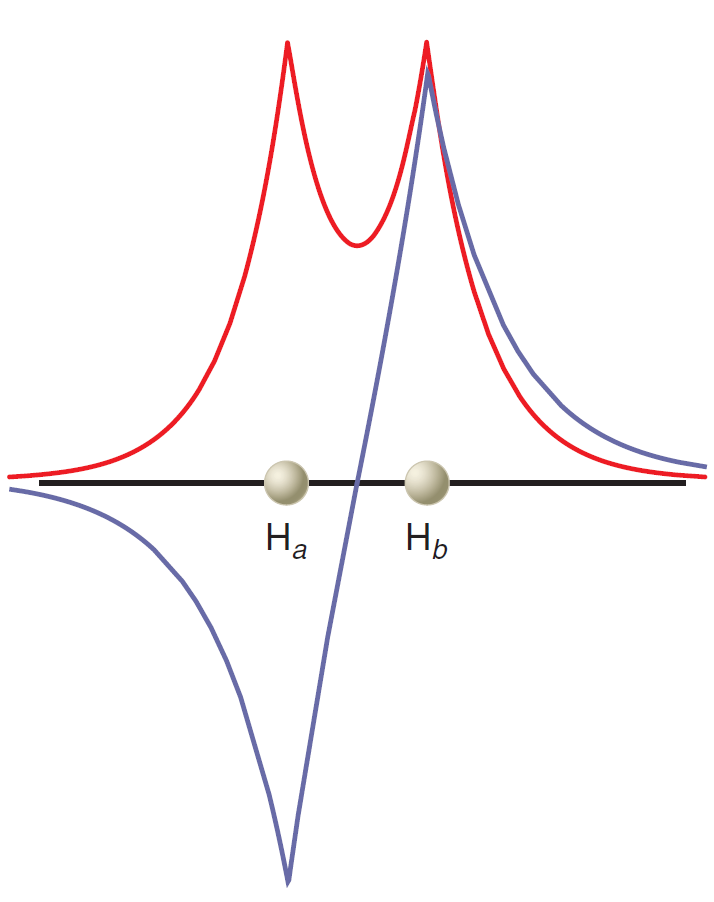 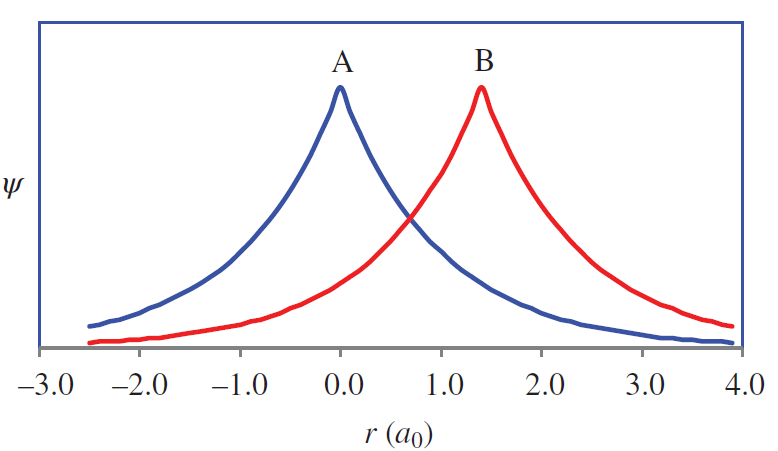 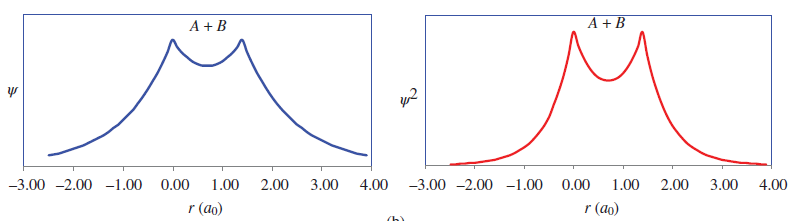 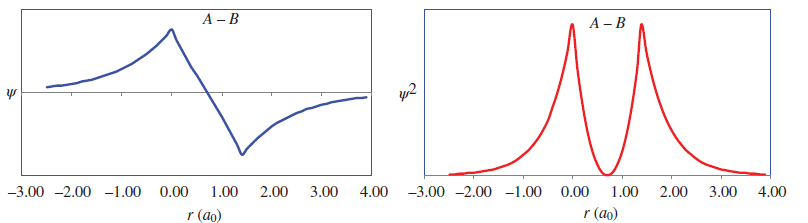 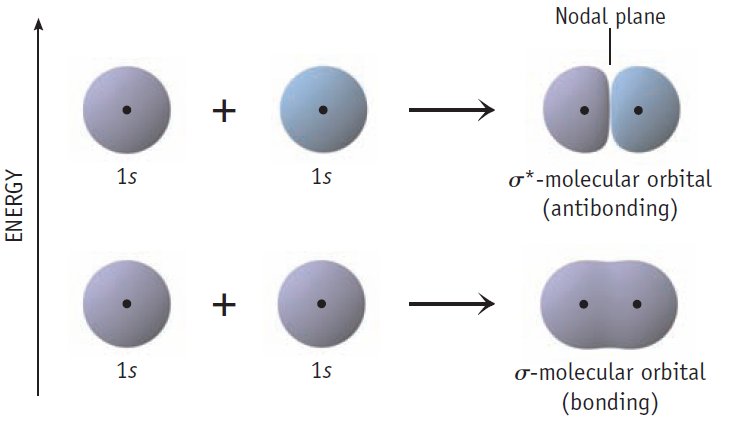 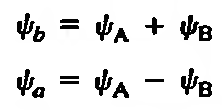 The two orbitals b and a differ from each other as follows
In the bonding molecular orbital the wave functions for the component atoms reinforce each other in the region between the nuclei 
But in the anti bonding molecular orbital they cancel, forming a node between the nuclei
The electron densities in H2 are of more importance which are given by the square of wave functions:
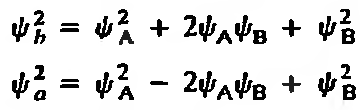 The difference between the two probability functions lies in the cross term 2a b 
The integral ∫2a b is known as the overlap integral, S, and is very important in bonding theory
In the bonding orbital the overlap is positive and the electron density between the nuclei is increased, whereas in the antibonding orbital the electron density between the nuclei is decreased.
Normalization of wave function – probability of finding an electron somewhere in space is one. Mathematically, 
∫2dt = 1
The equation                                        then becomes
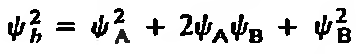 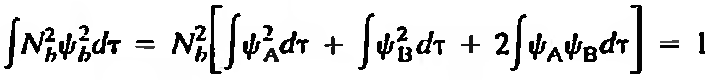 Where Nb is the normalization constant
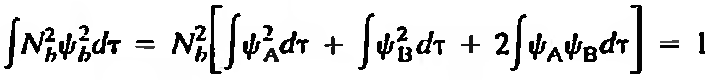 Putting S = ∫2a b
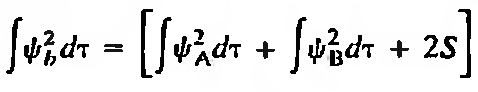 Since the atomic wave functions a and b were previously normalized, ∫A2dt = 1 and ∫A2dt = 1. Hence,
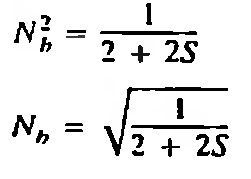 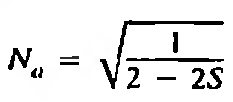 For most simple calculations, S is rather small and both Nb and Na  can be simplified to √1/2, and
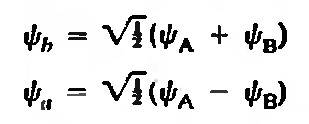 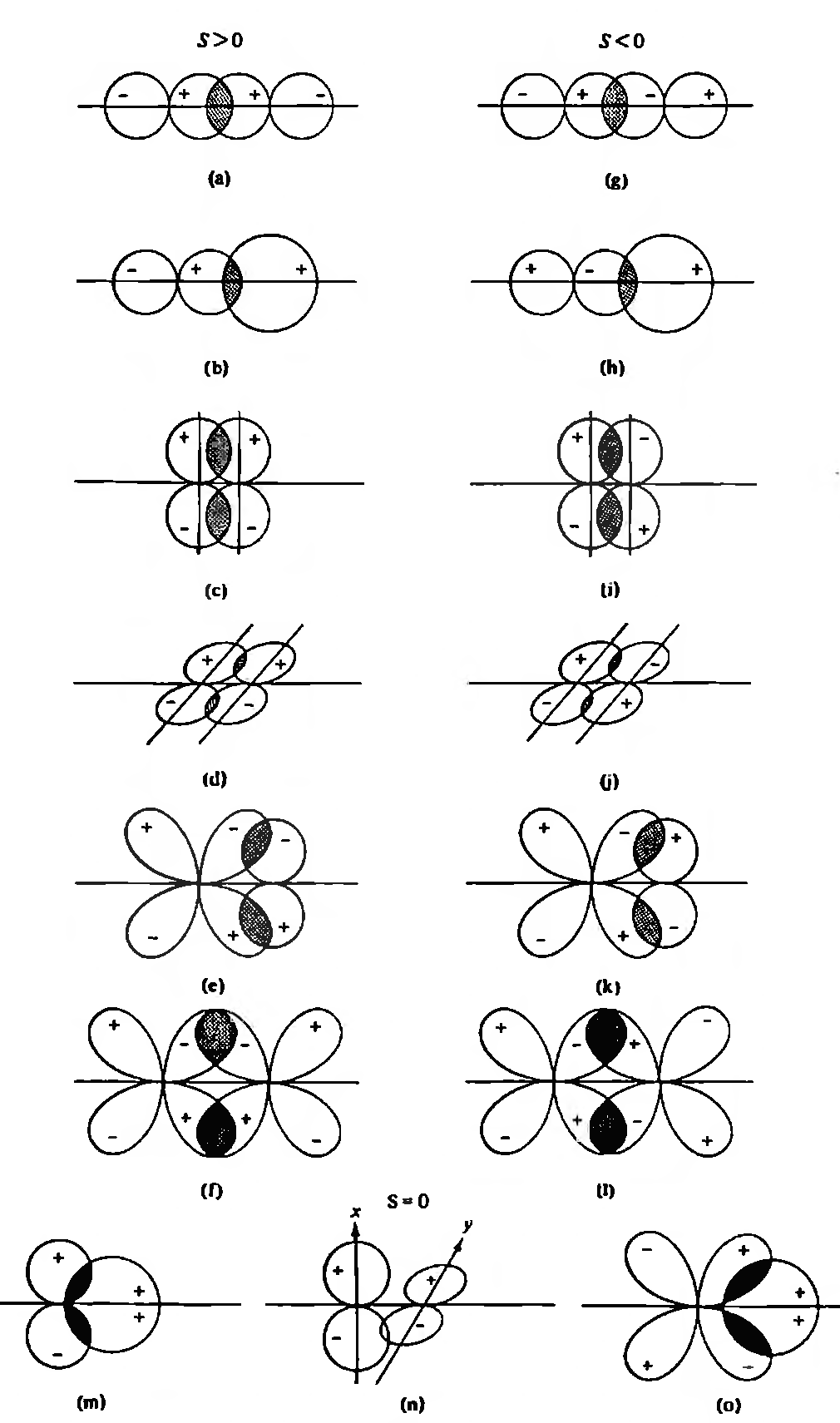 a-f: Positive overlap
g-l: negative overlap
m-o: zero overlap
The overlap, S to be positive is very essential in bonding
Benzene – aromatic 
Inorganic benzene – less aromatic
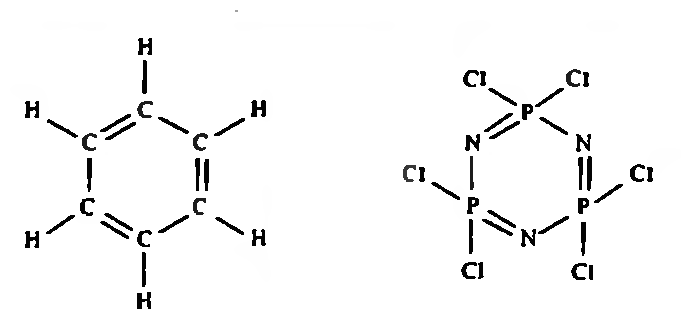 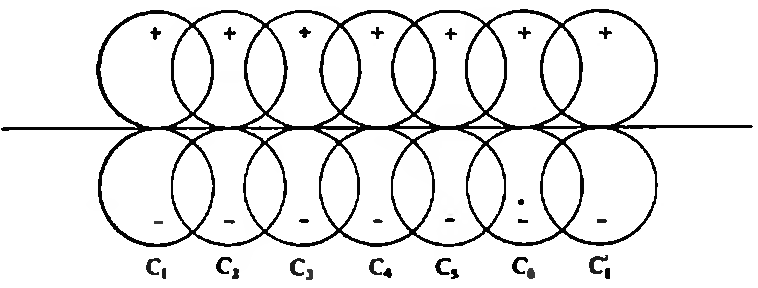 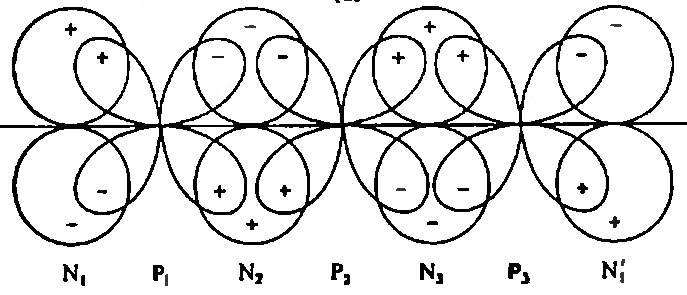 Symmetry of Molecular Orbitals
Those orbitals which are cylindrically symmetrical about the internuclear axis (that are symmetric to rotation about the line connecting the nuclei) are called  s orbitals, analogous to an s orbital, the atomic orbital of highest symmetry
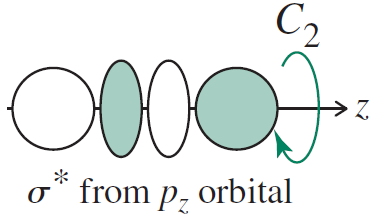 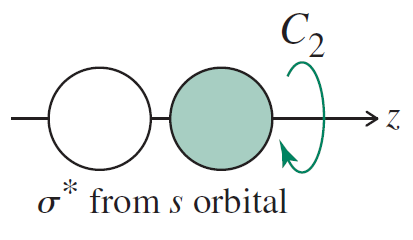 All antibonding orbitals (identified with an *) possess an additional nodal plane perpendicular to the internuclear axis and lying between the nuclei
If the internuclear axis lies in a nodal plane, 
a p bond results
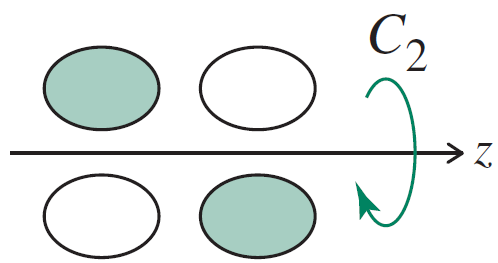 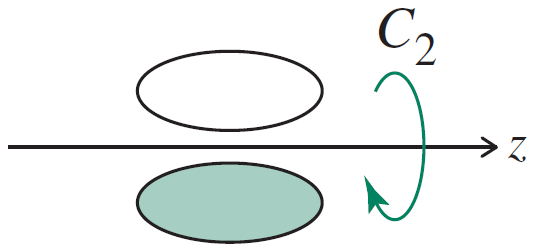 pp-p
p*p-p
pp-p orbitals, which are ungerade, and p*p-p orbitals, which are gerade
In d bonds the internuclear axis lies in two mutuaIly perpendicular nodal planes
Symmetry of Molecular Orbitals
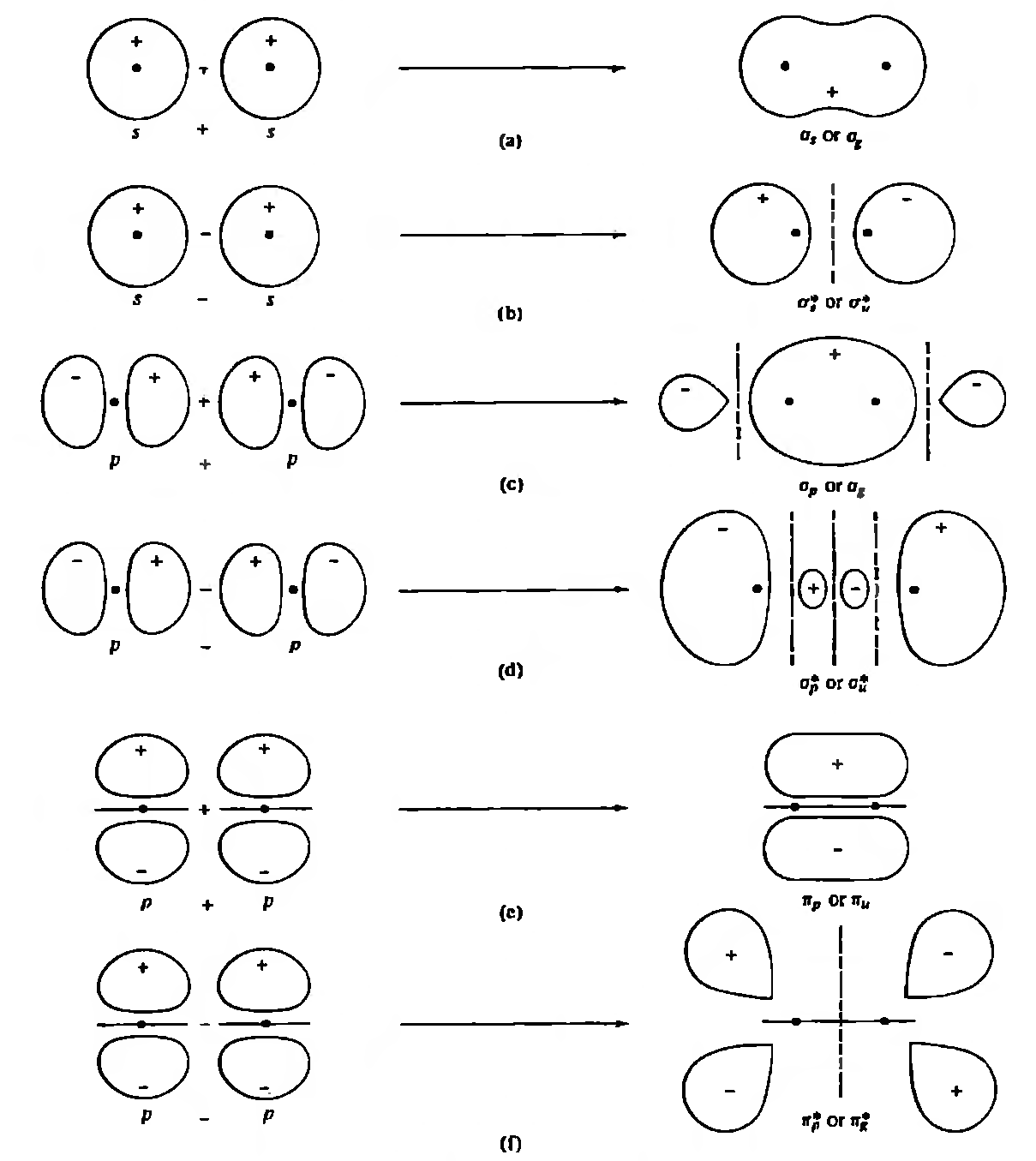 Symmetry of Molecular Orbitals
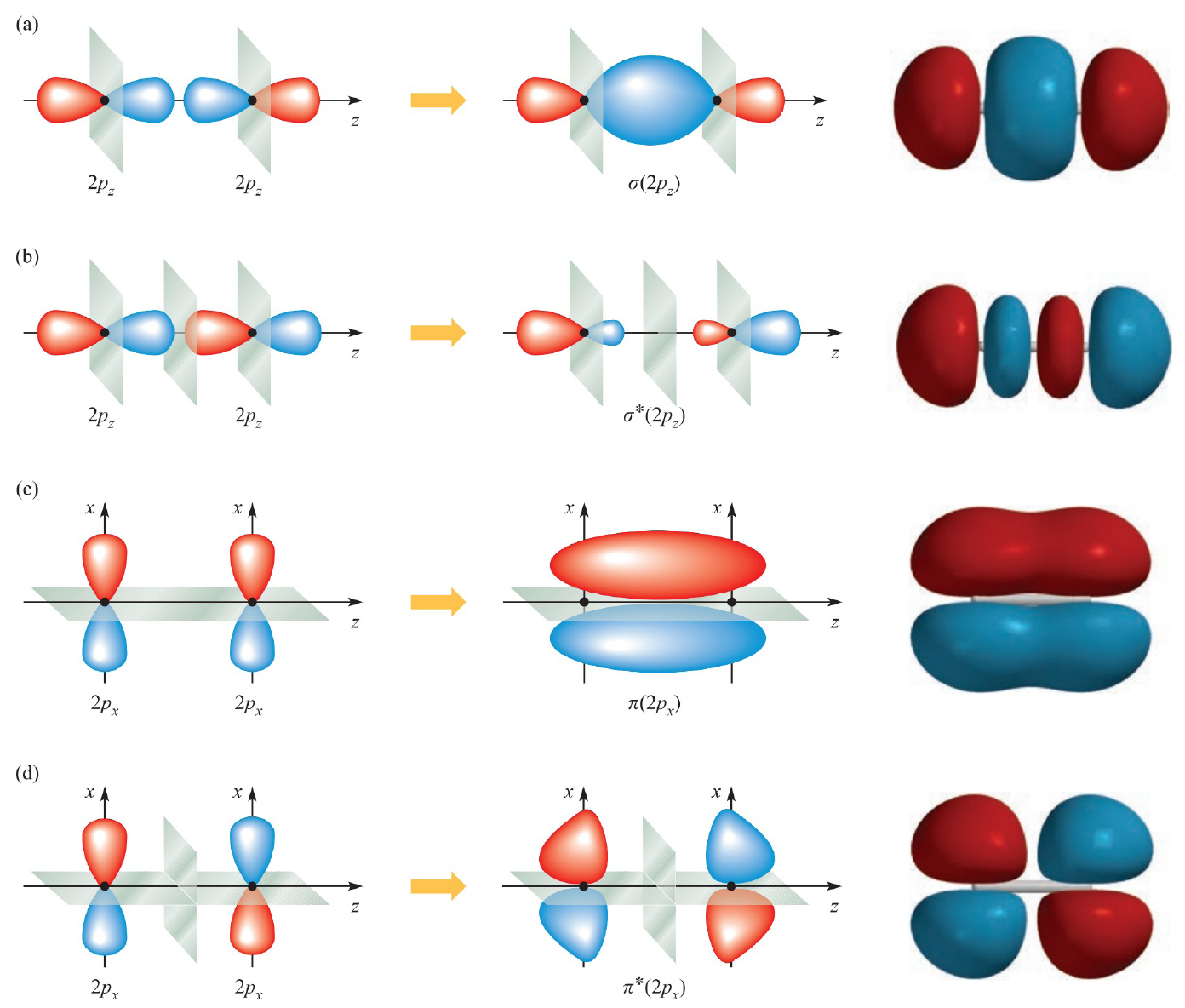 There are two criteria that must be met for the formation of bonding molecular orbitals:
 the overlap between the atomic orbitals must be positive
 the energies of the atomic orbitals must be approximately the same
Homonuclear Diatomics
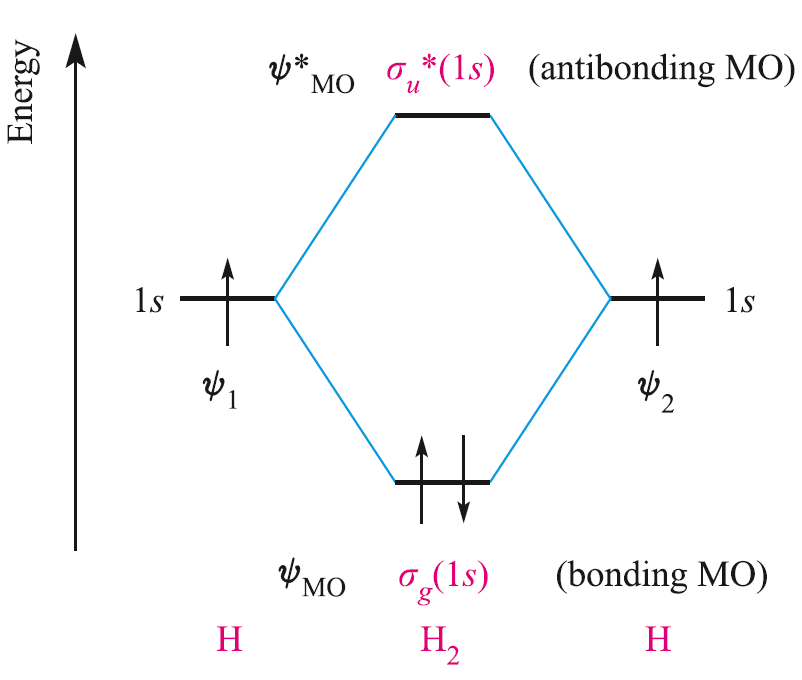 The ground state electronic configuration of H2
H2 = s1s2
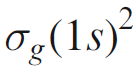 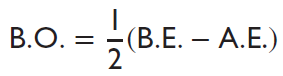 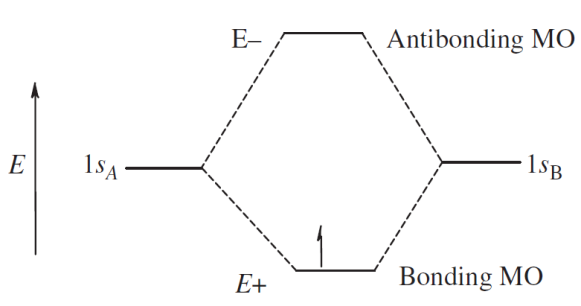 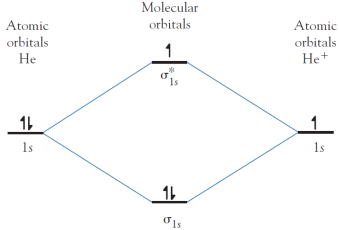 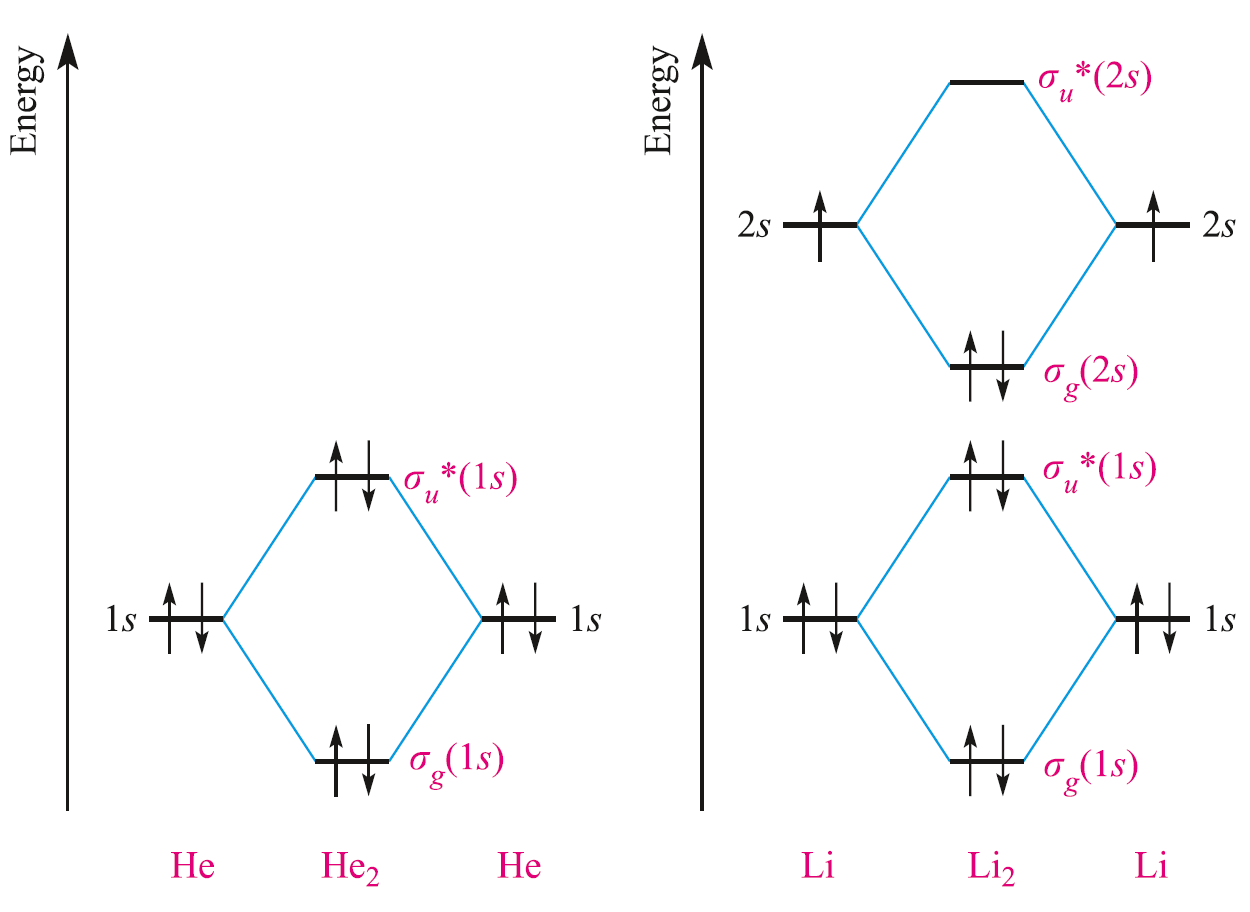 Li2 = s1s2 s*1s2 s2s2
      = KKs2s2
He2 = s1s2 s*1s2
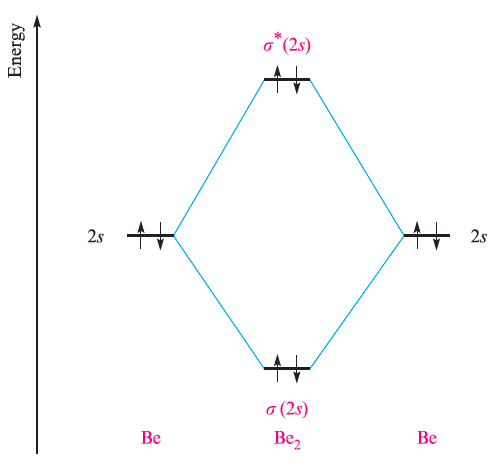 Be2 = s2s2 s*2s2
Oxygen, Fluorine, and Neon
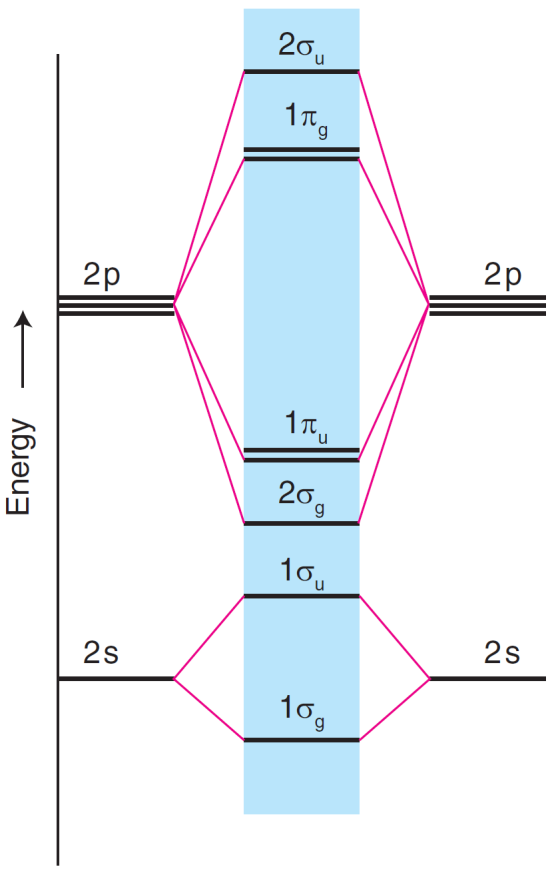 O2 = KK s2s2 s*2s2 s2p2 p2p4 p*2px1 p*2py1
F2 = KK s2s2 s*2s2 s2p2 p2p4 p*2p4
Ne2 does not exist
Boron, Carbon and Nitrogen
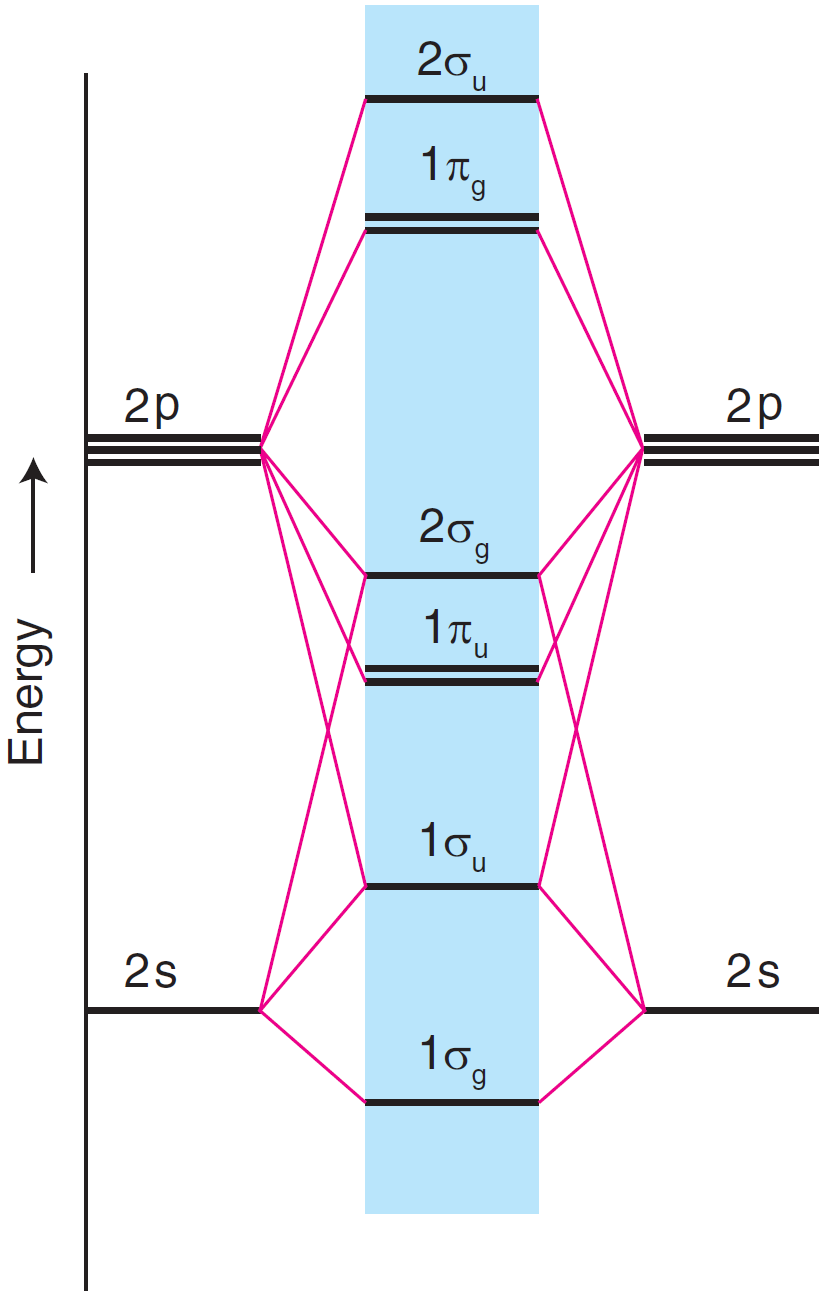 orbital mixing and s-p crossover
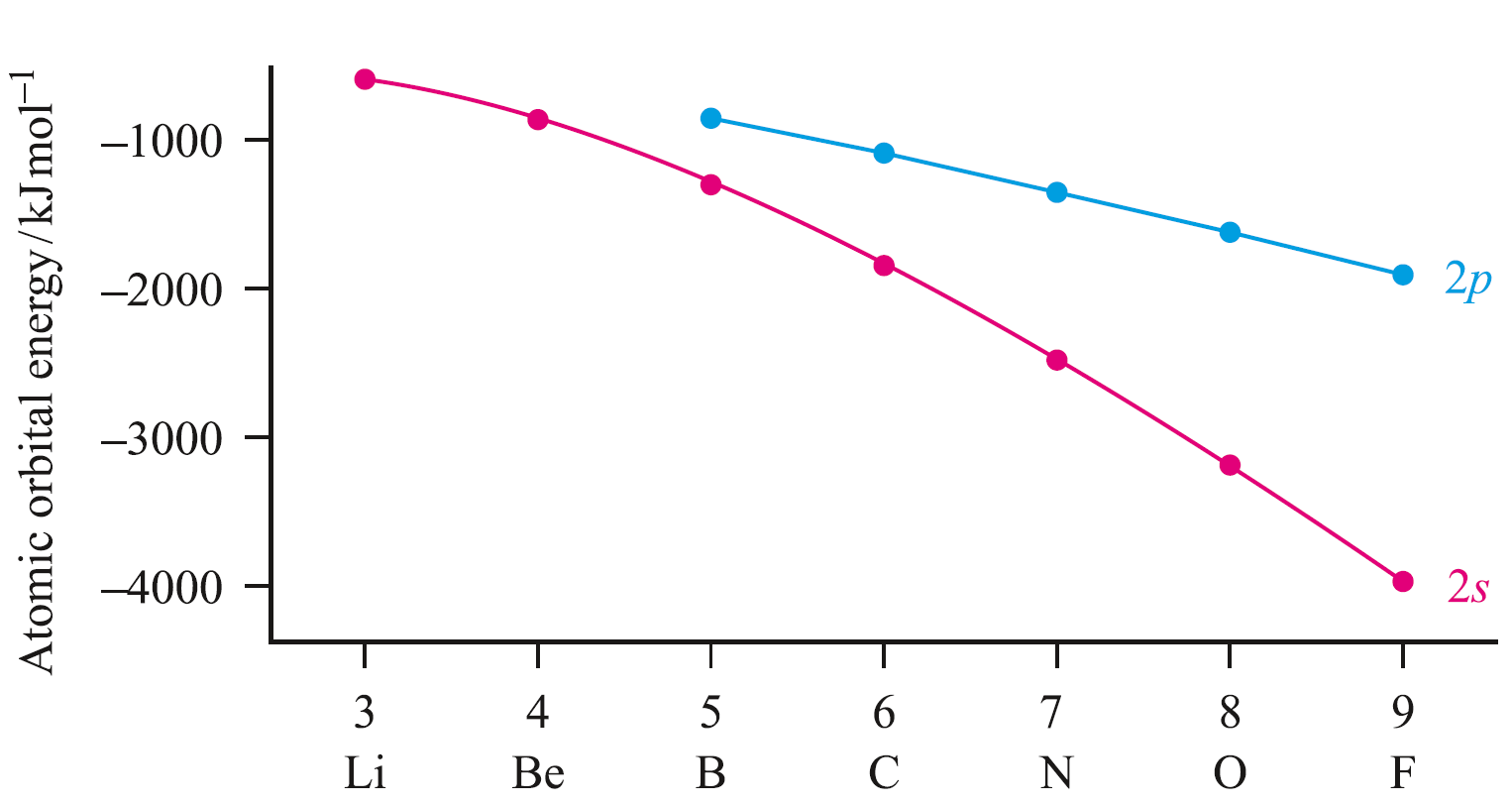 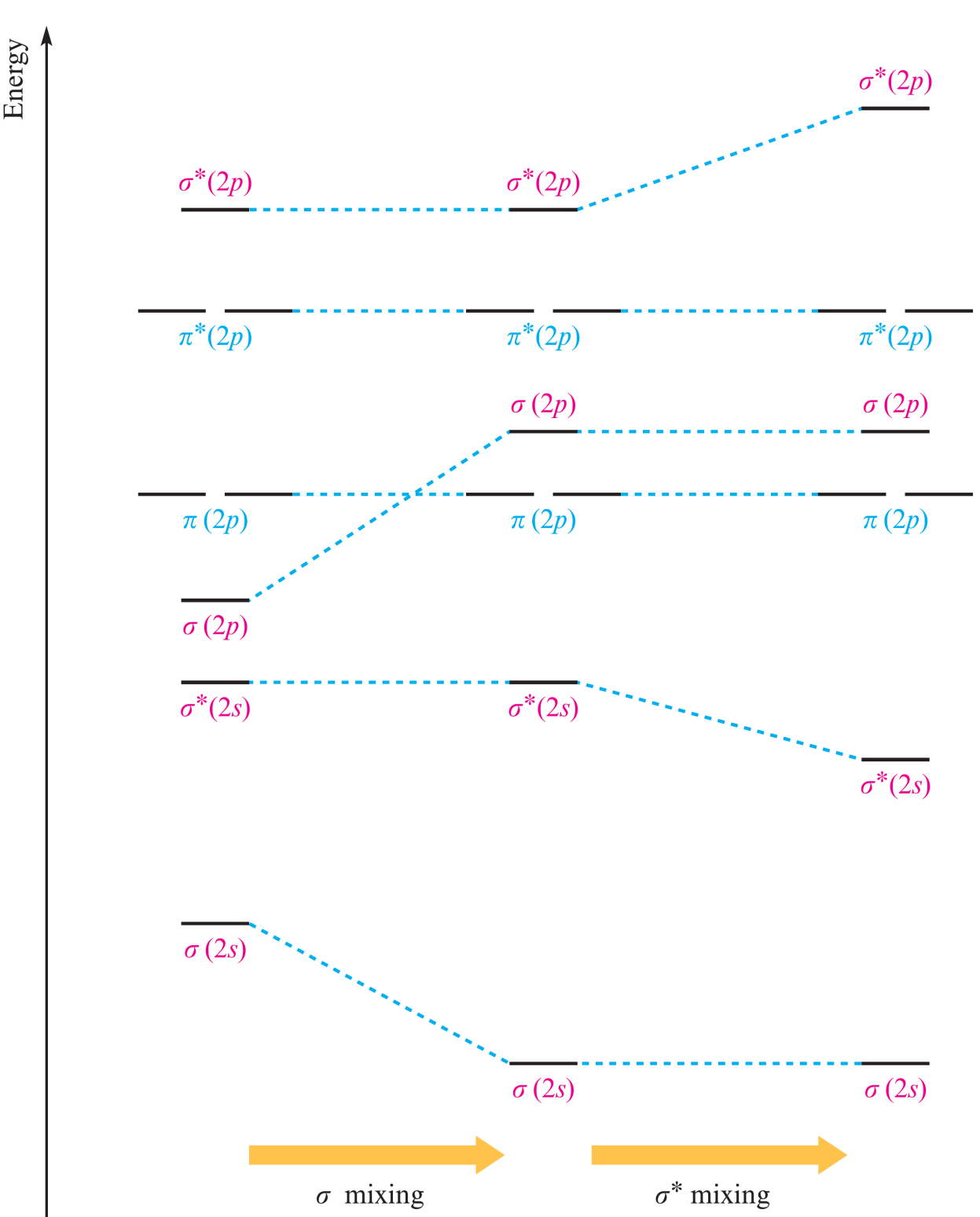 E2p – E2s
    B – 550kJ/mol
    F – 2100kJ/mol
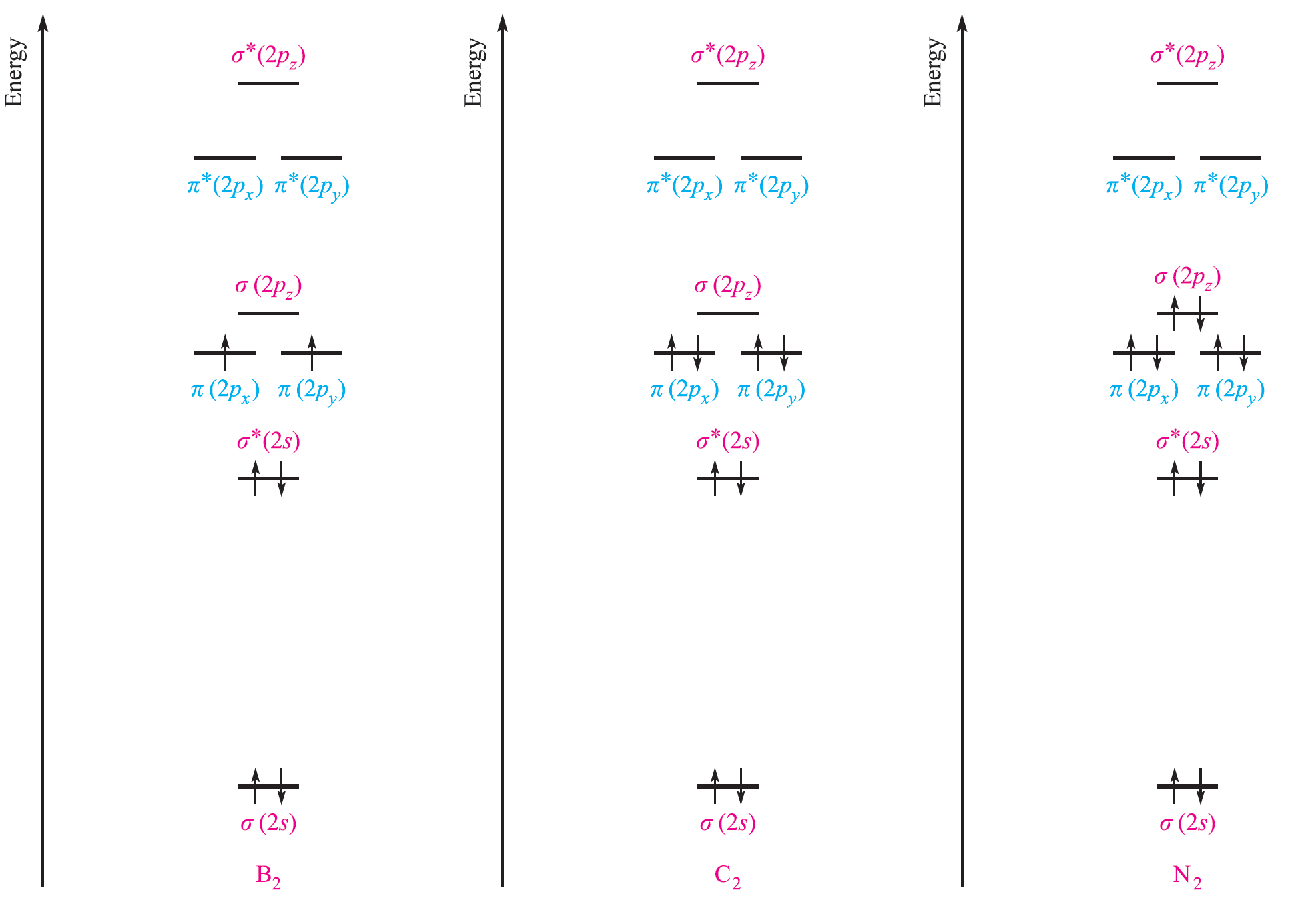 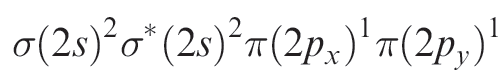 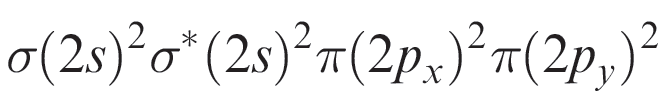 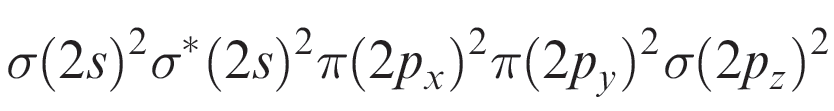 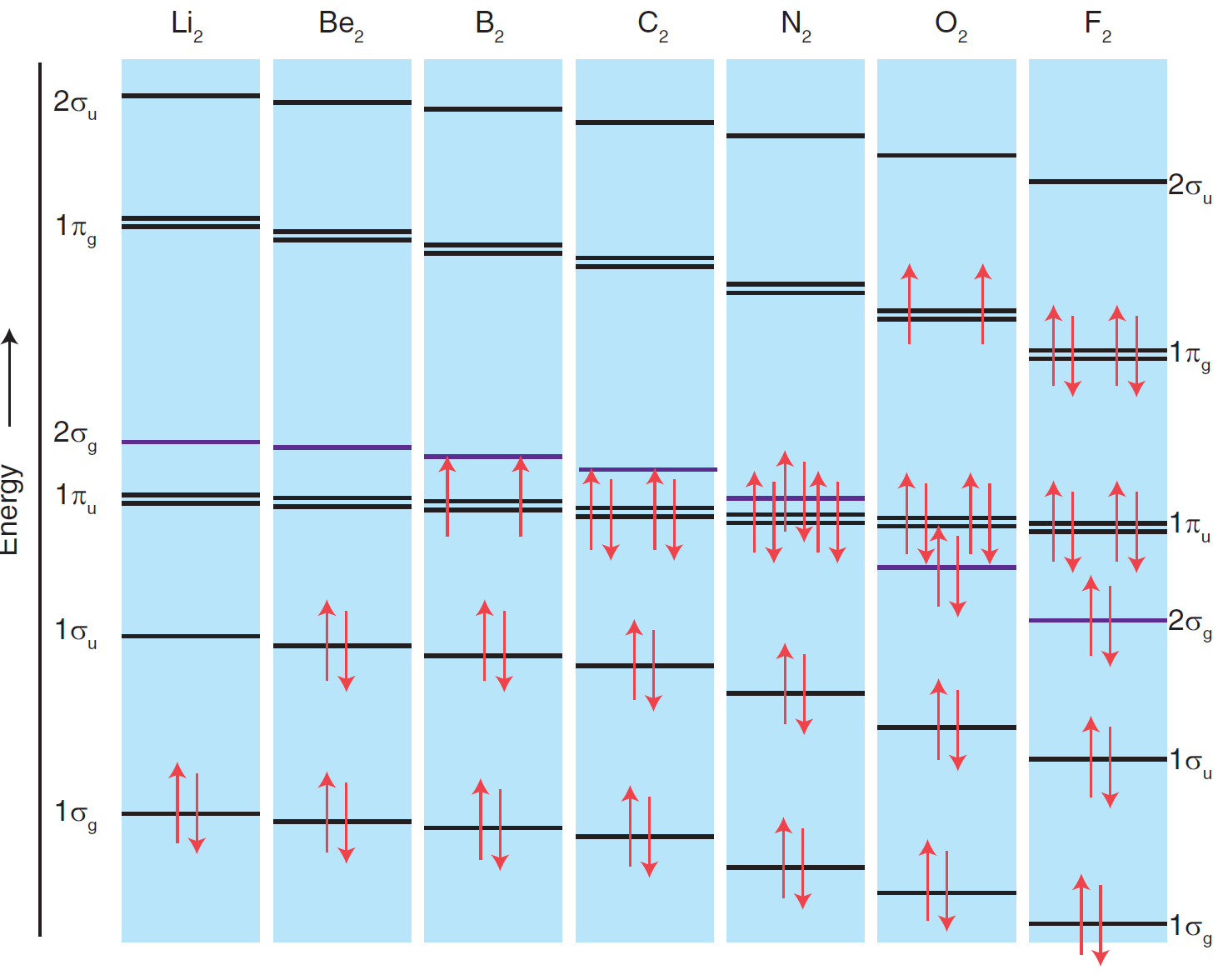 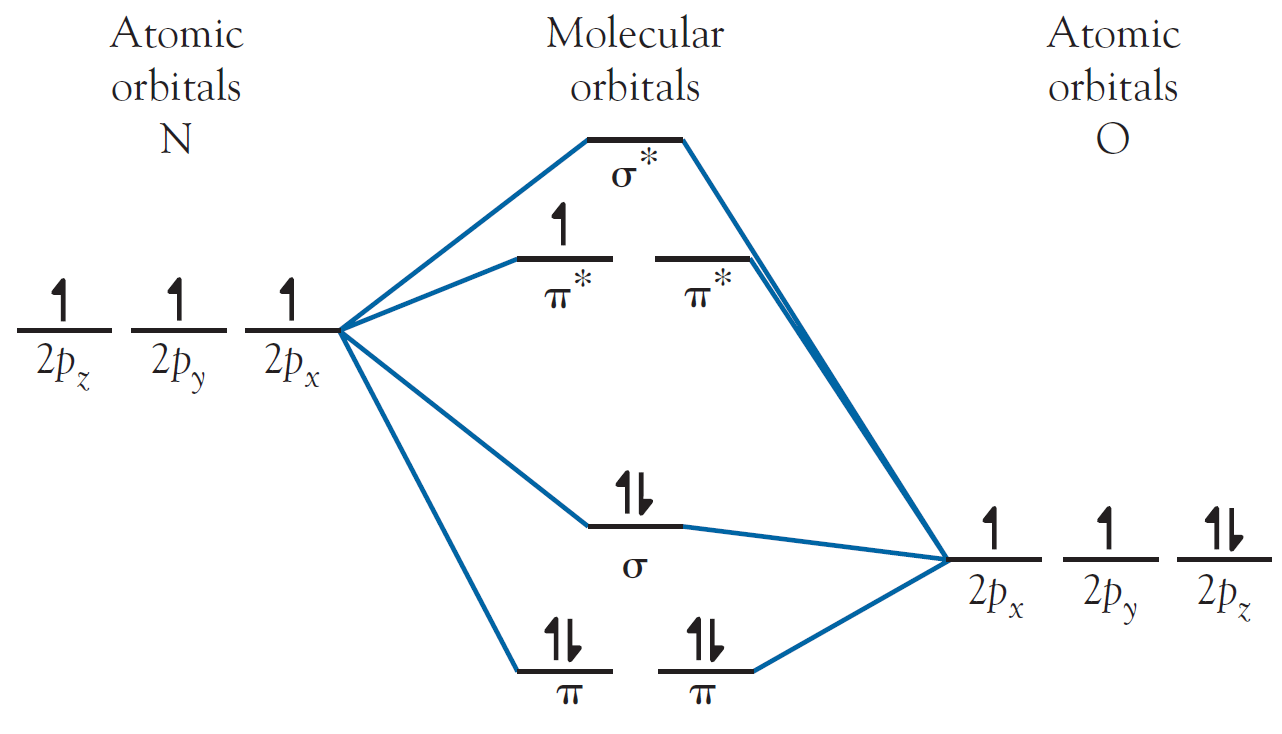 NO
Bond order = 2.5
Bond length = 115 pm
Paramagnetic
NO+
Bond order = 3.0
Bond length = 106 pm
Diamagnetic
IE of O2 = 1164 kJ/mol
IE of N2 = 1503 kJ/mol
IE of NO =  894 kJ/mol
IE of NO+ = 1069 kJ/mol
Heteronuclear diatomics
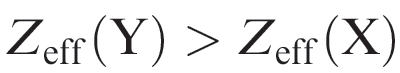 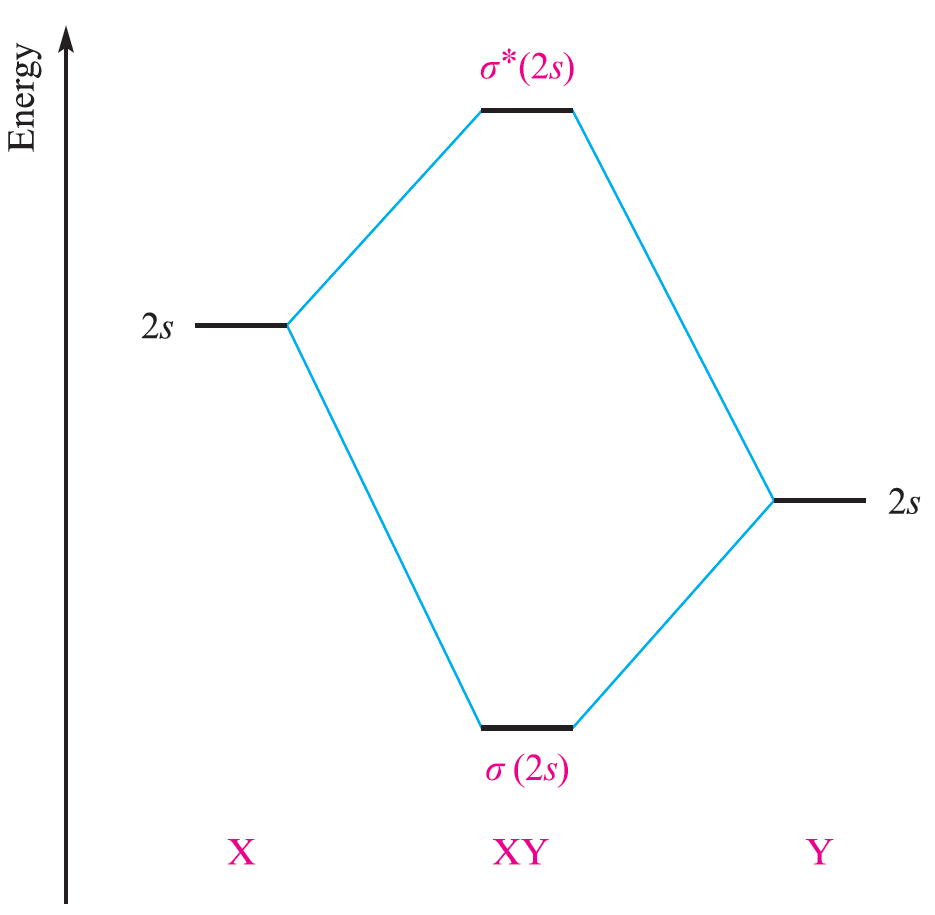 The ABMO lies closer to the AO of the less electronegative element
Covalent Energy is reduced
The BMO lies closer to the AO of the more electronegative element
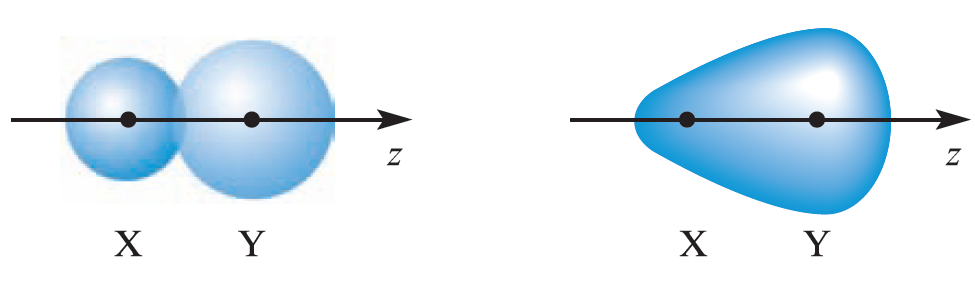 The BMO is very similar to the more electronegative element
It is more centered on Y
Greater Y character
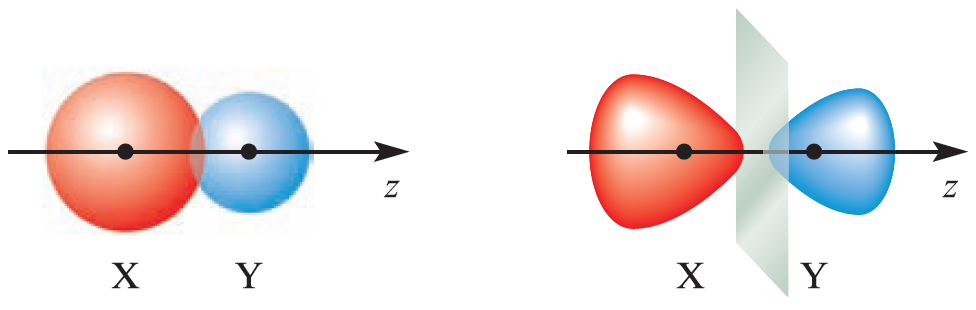 The ABMO is very similar to the less electronegative element
It is more centered on X
Greater X character
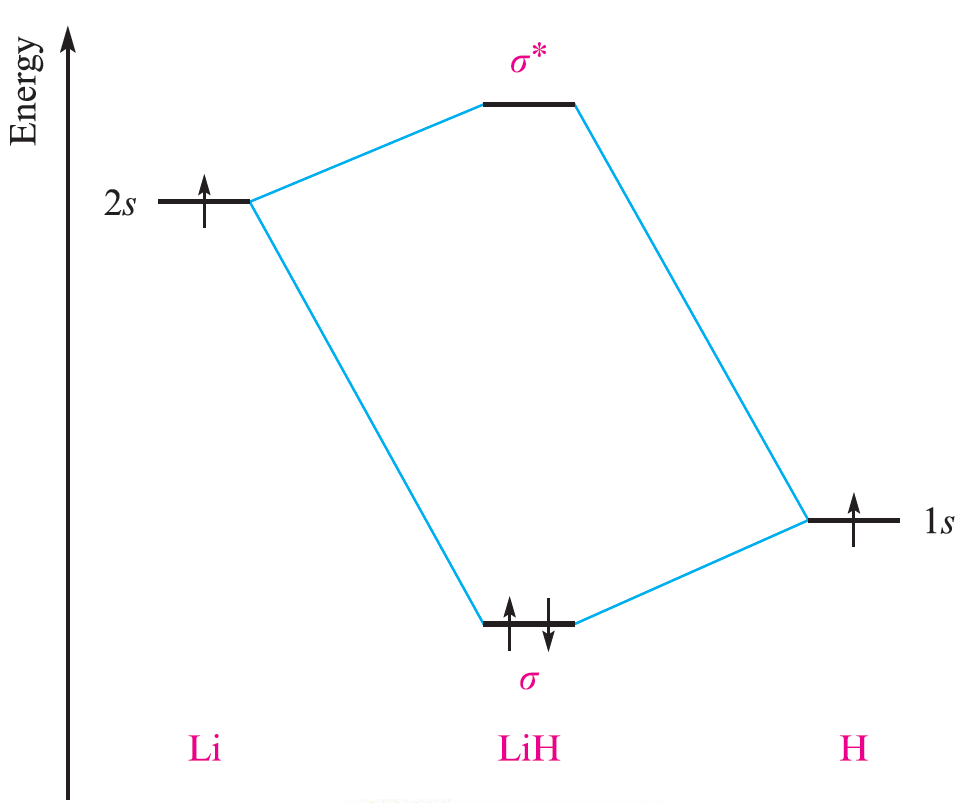 Covalent Energy is further reduced
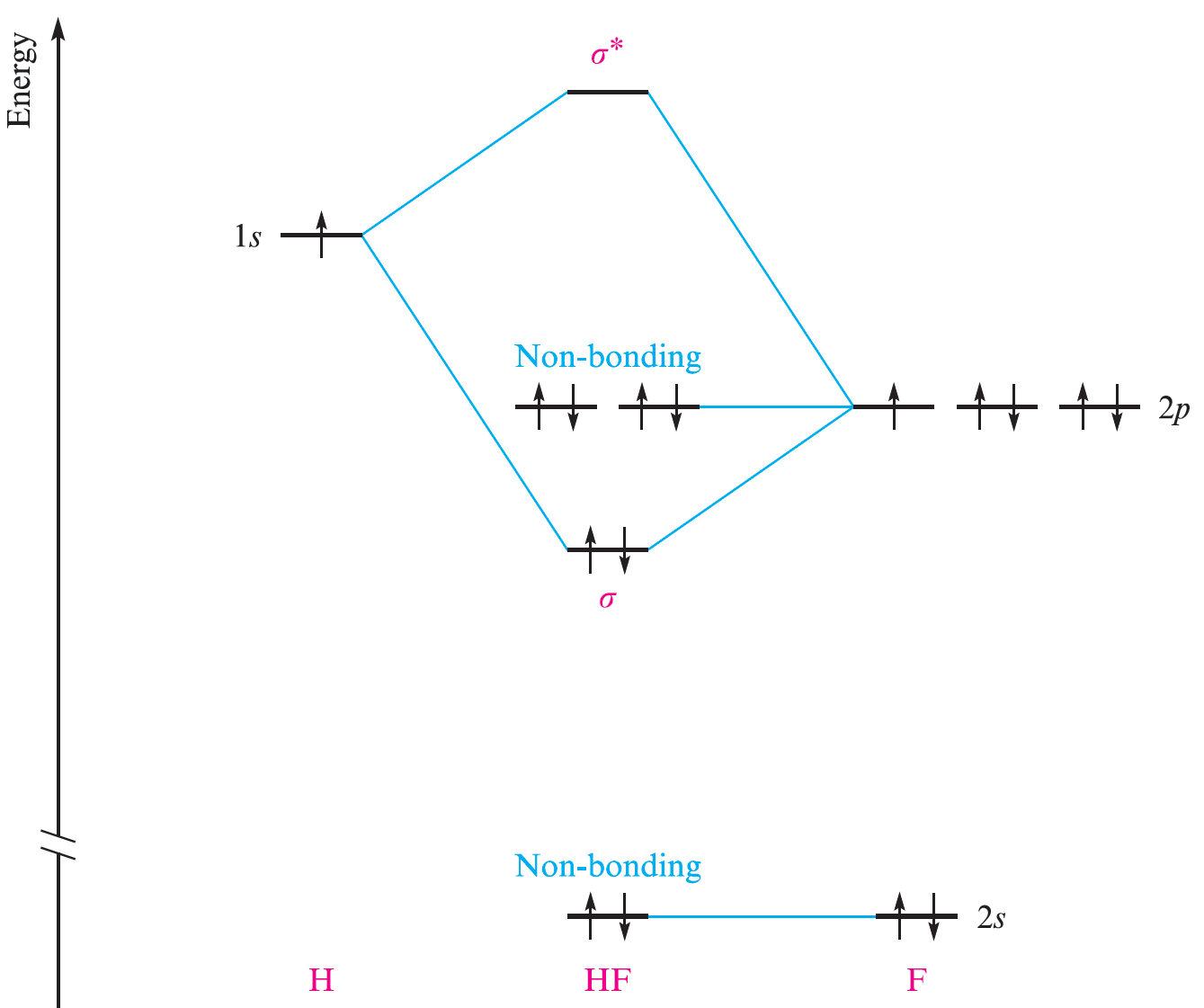 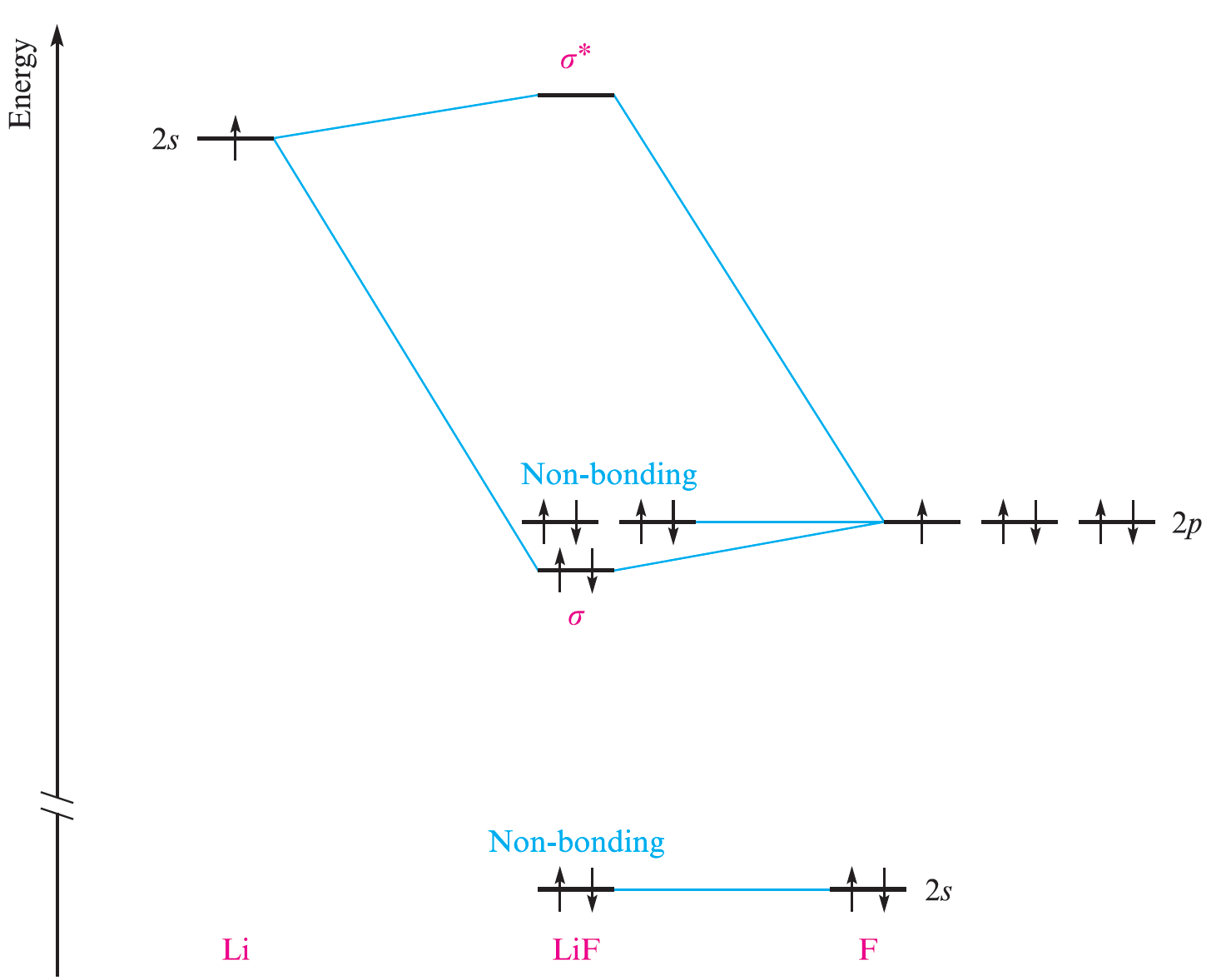 CO
In CO the BMOs will resemble the atomic AOs of oxygen more than they resemble those of carbon. 
The ABMOs resemble the least electronegative element,  carbon
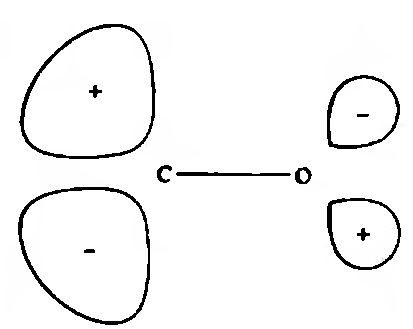 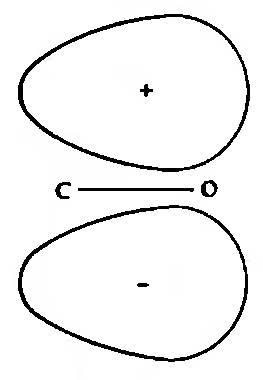 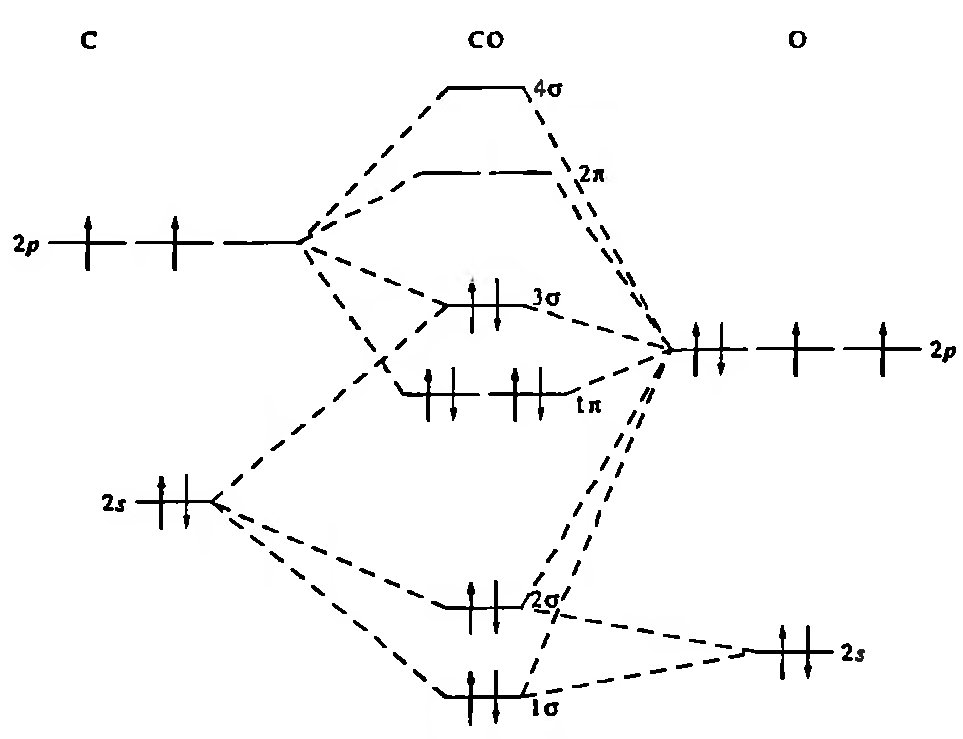 Another feature of heteronuclear molecular is the diminished covalent energy of bonds formed from atomic orbitals or different energies.
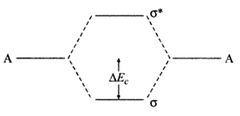 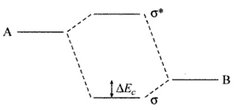 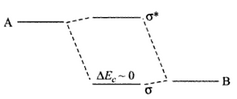 HCl
BeH2
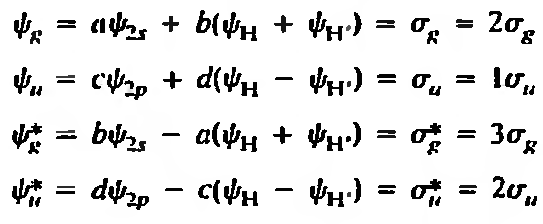 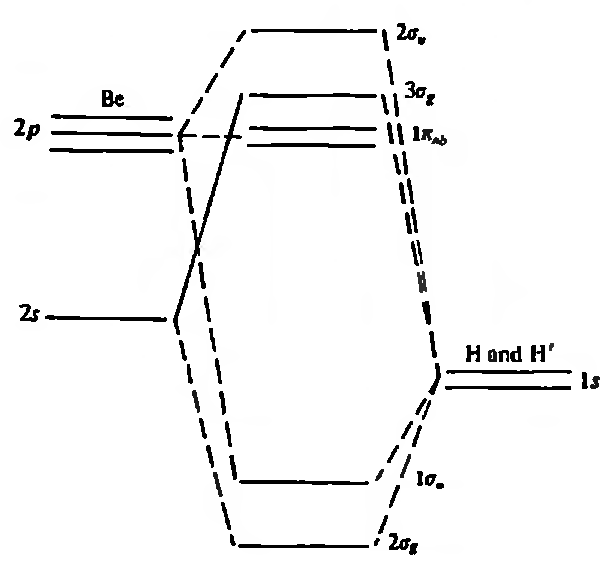 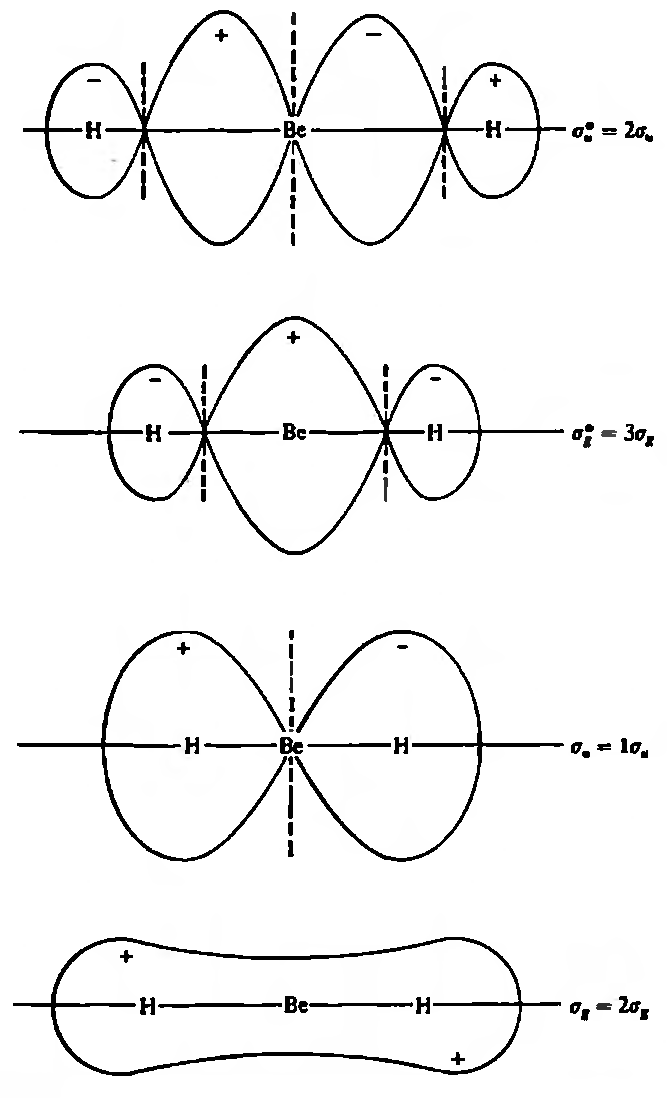